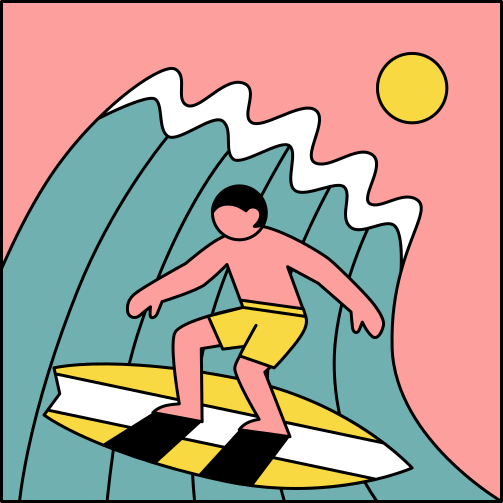 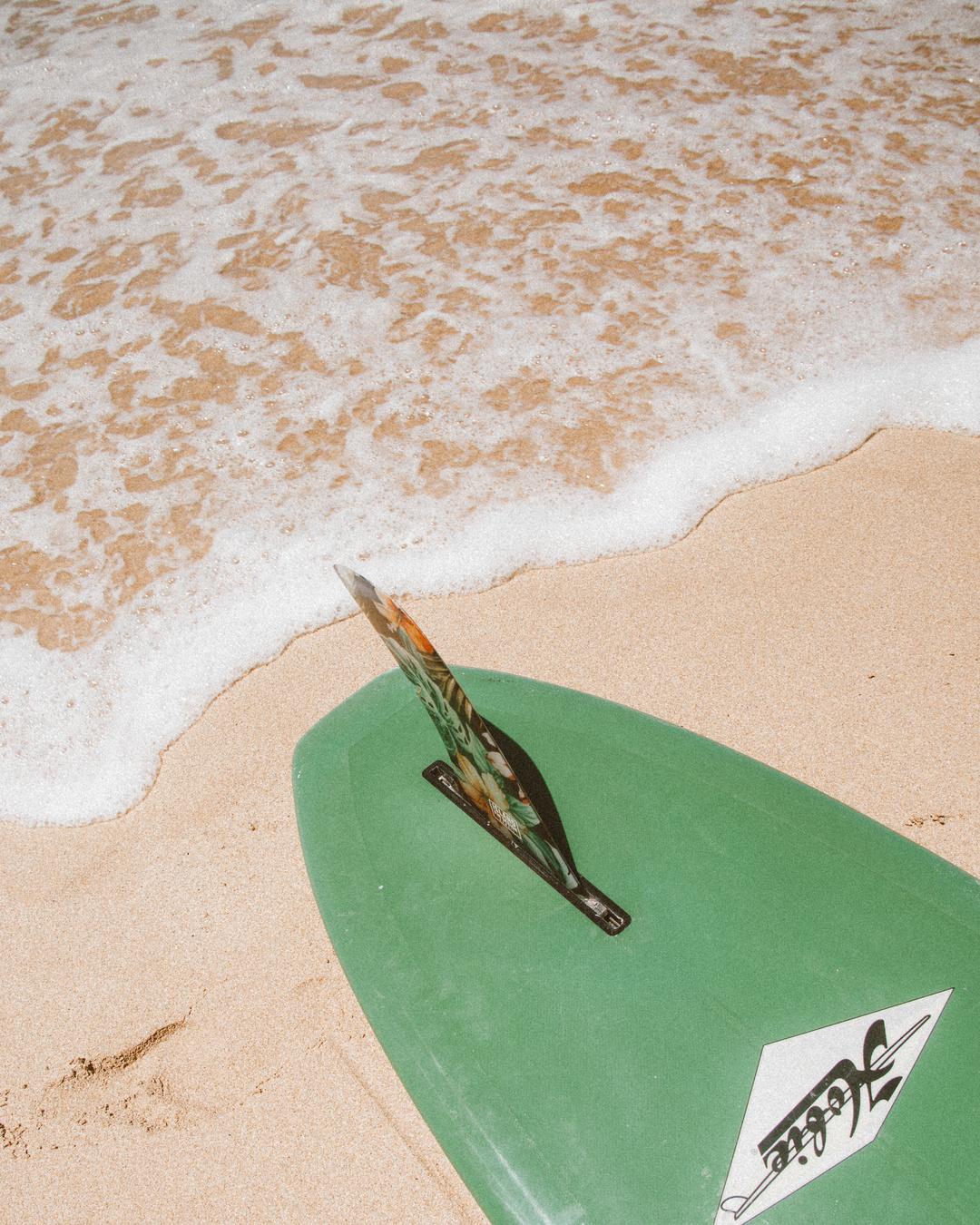 SUMMER | BUSINESS
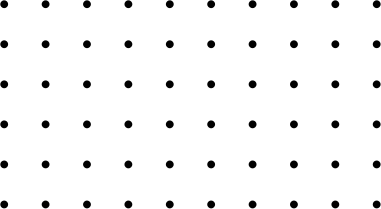 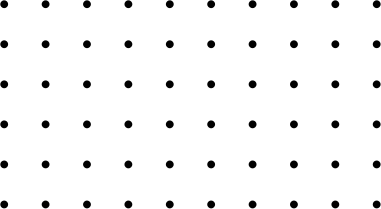 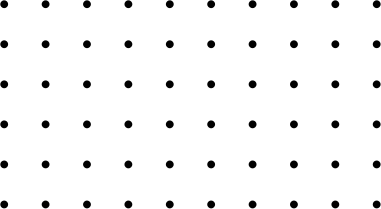 Surf Brand
MK Campaign
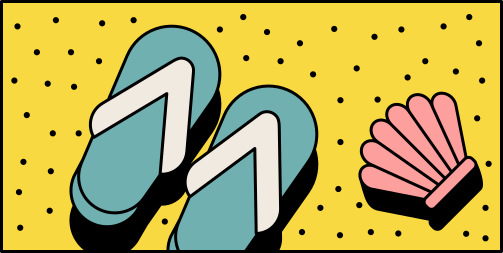 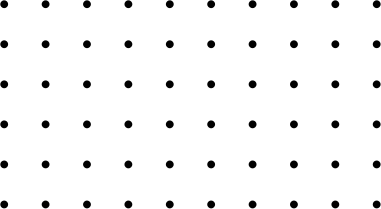 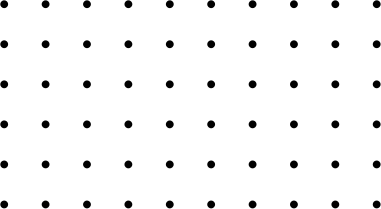 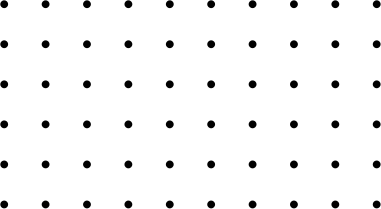 Canva
Powerpoint
Google Slides
How to Use This Presentation
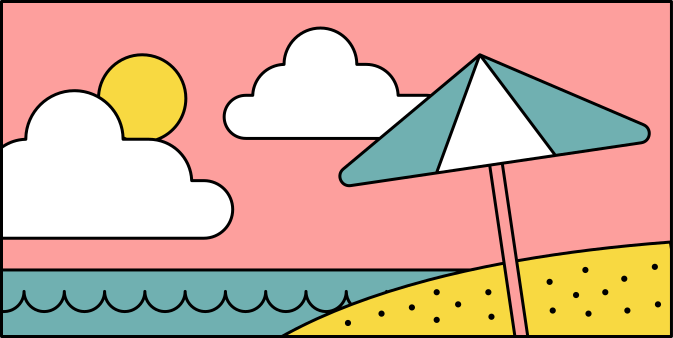 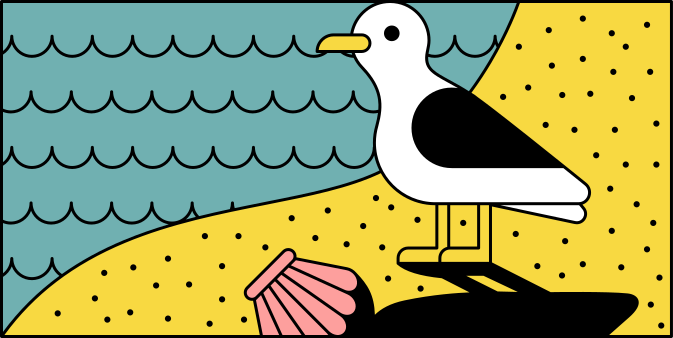 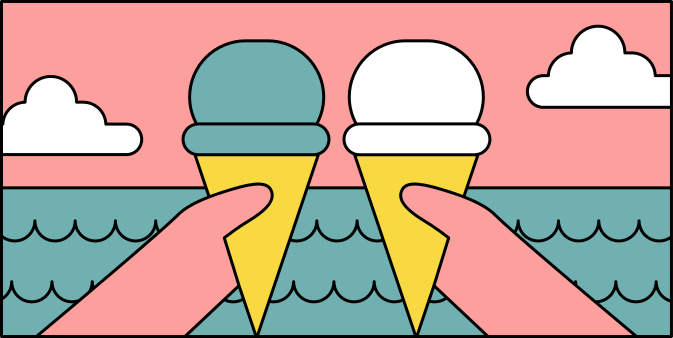 Click on the "Canva" button under this presentation preview. 
Start editing your presentation.
You need to sign in to your
Canva account.
Click on the "PowerPoint" button below this presentation preview. 
Start editing your presentation.
Download and install the fonts used in this presentation as listed on the next page.
Click on the "Google Slides" button below this presentation preview. 
Click on "Make a copy."
Start editing your presentation.
You need to sign in to your
Google account.
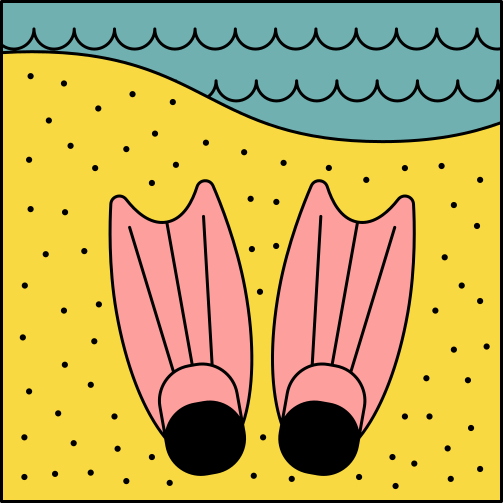 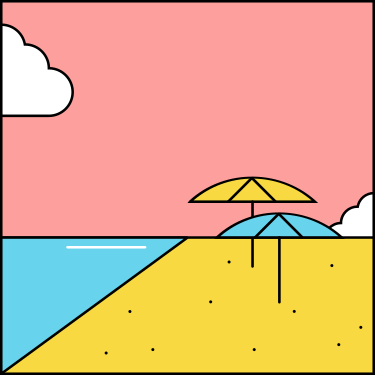 Table Of Contents
01
02
03
Introduction
Our Process
About Us
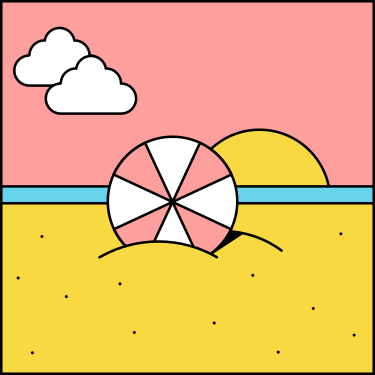 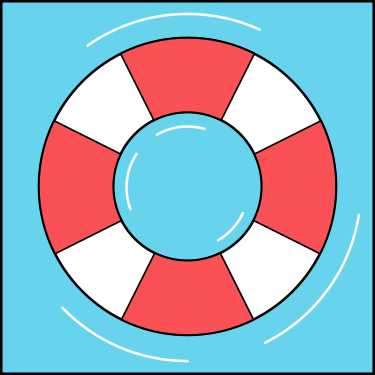 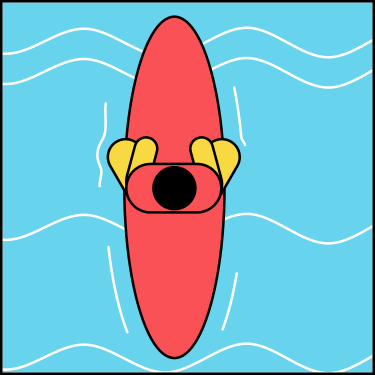 Elaborate on what
 you want to discuss.
Elaborate on what
you want to discuss.
Elaborate on what
you want to discuss.
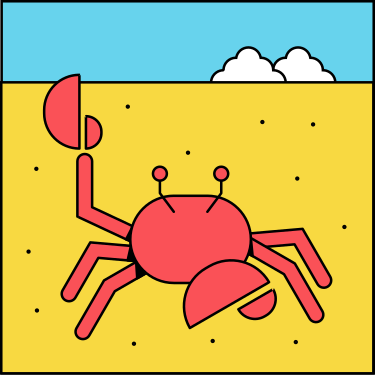 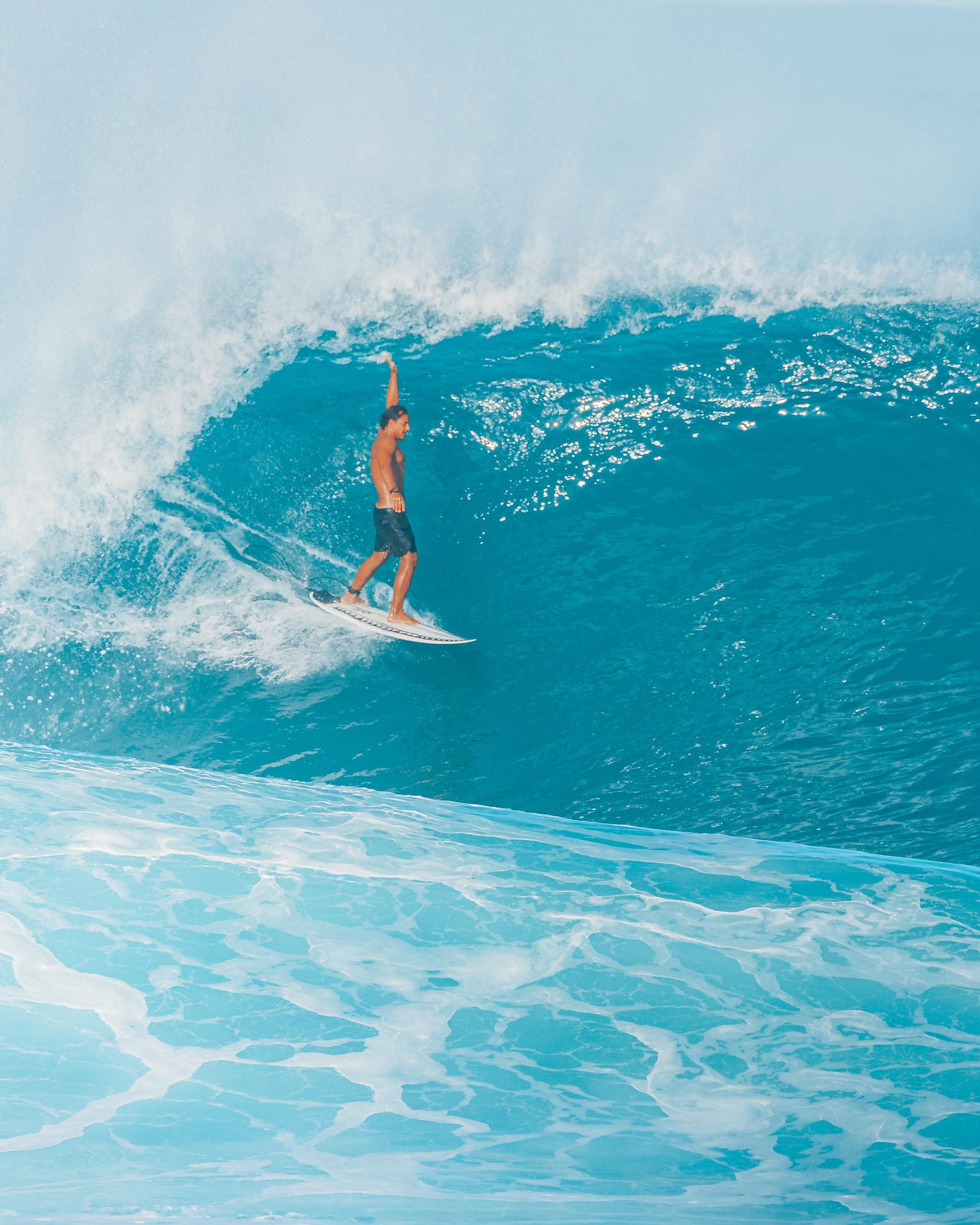 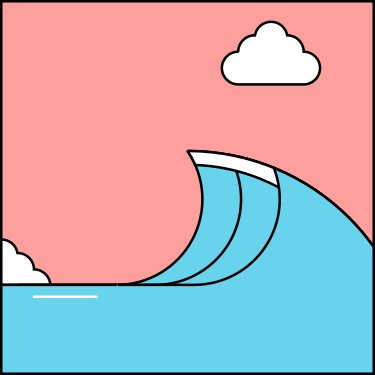 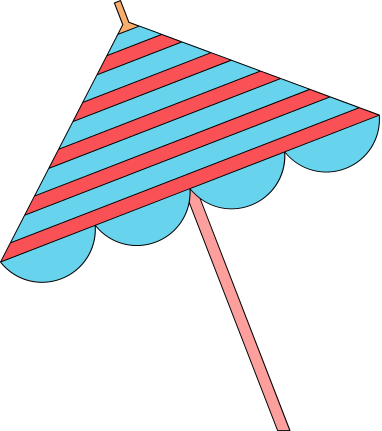 01
Introduction
Elaborate on what you want to discuss.
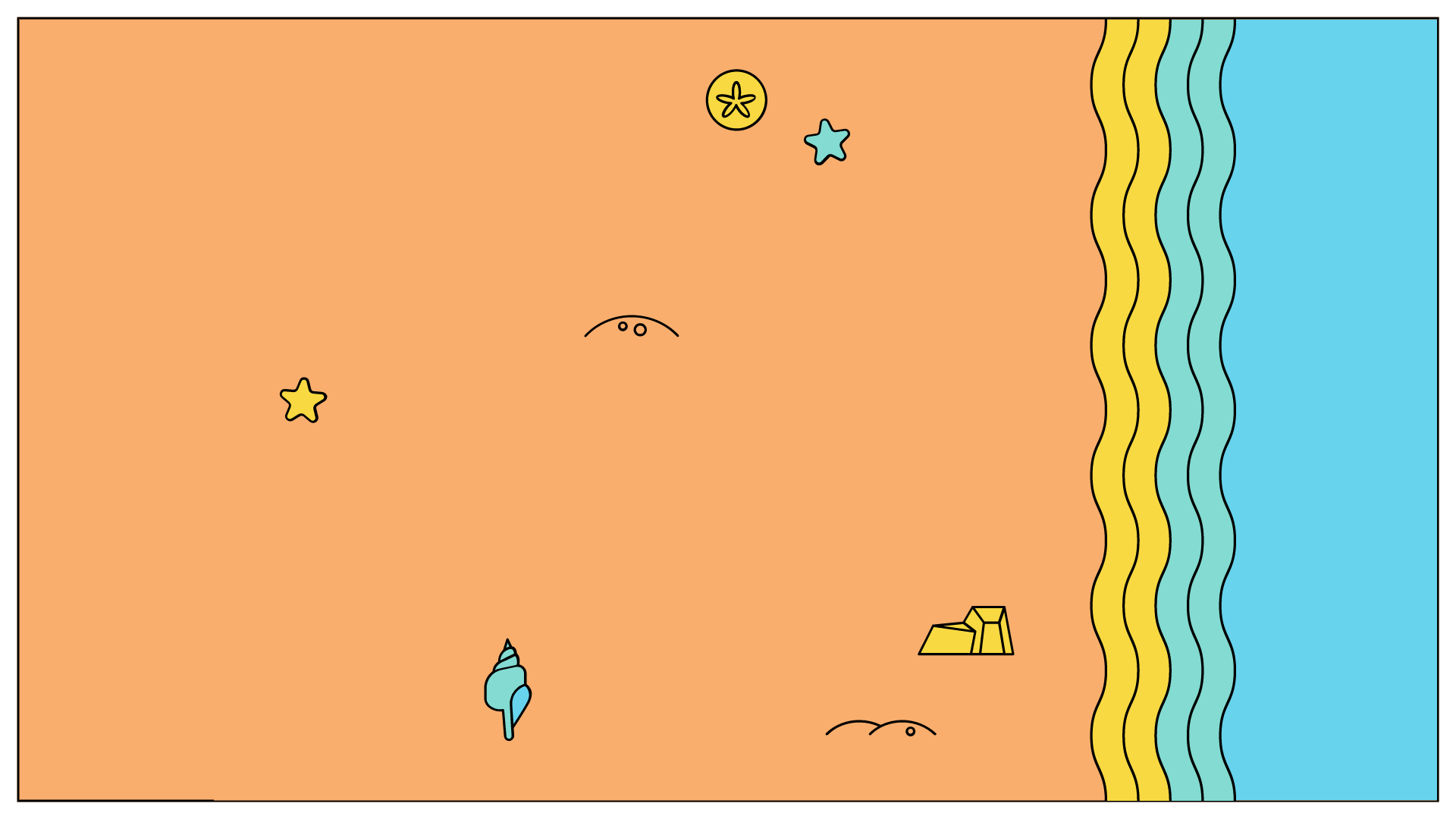 Welcome To
Presentation
I'm Rain, and I'll be sharing with you my beautiful ideas.
Follow me at @reallygreatsite to learn more.
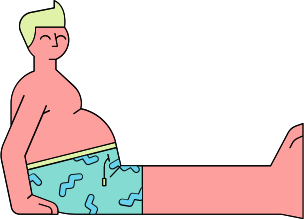 Our Company
Who we are?
What we do?
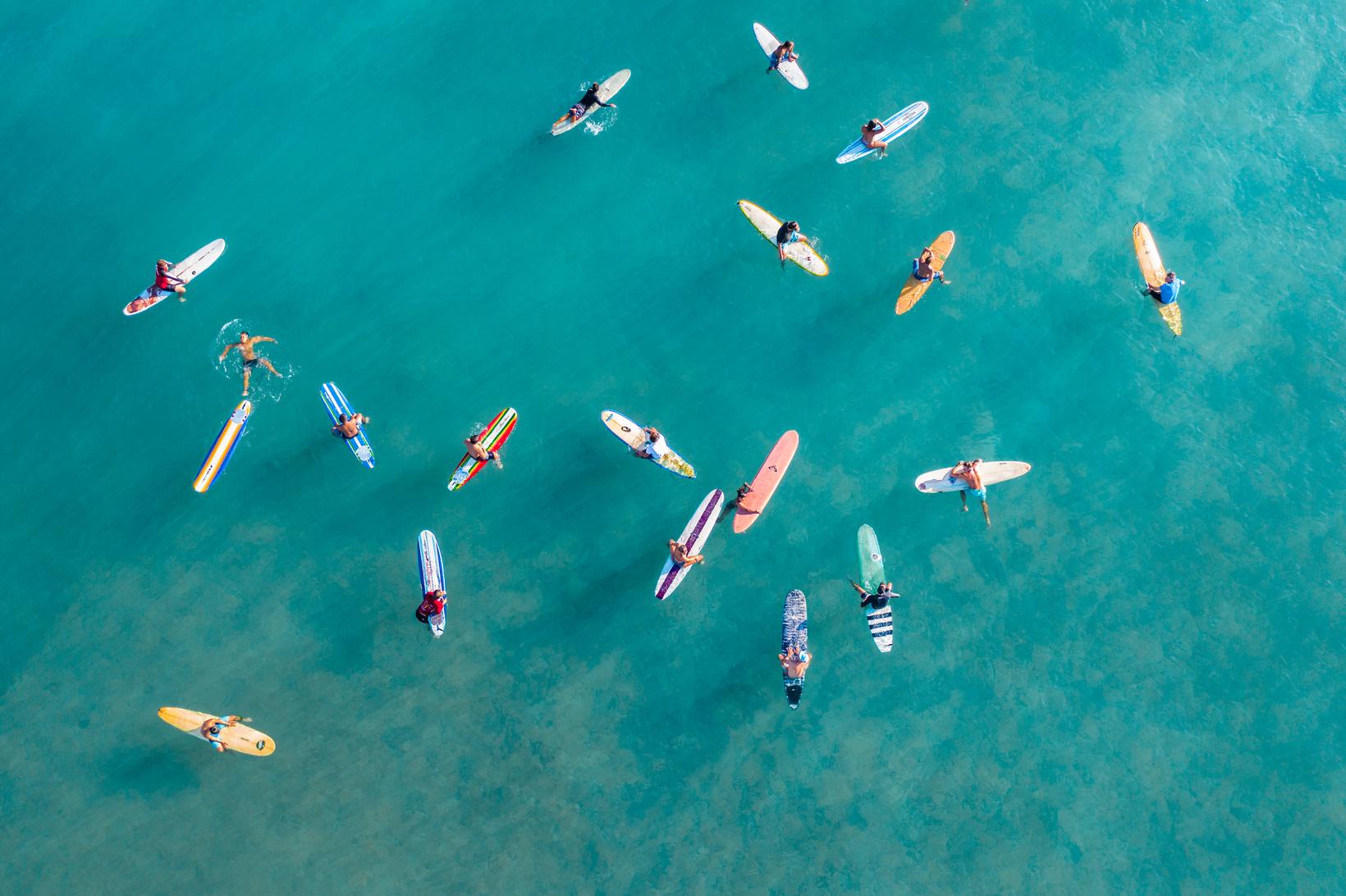 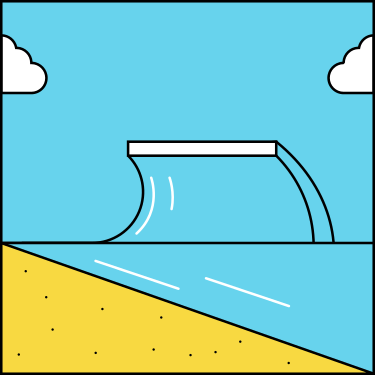 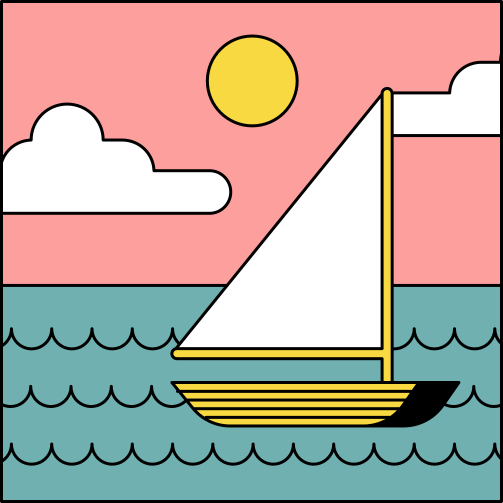 Briefly elaborate on
what you want to discuss.
Briefly elaborate on
what you want to discuss.
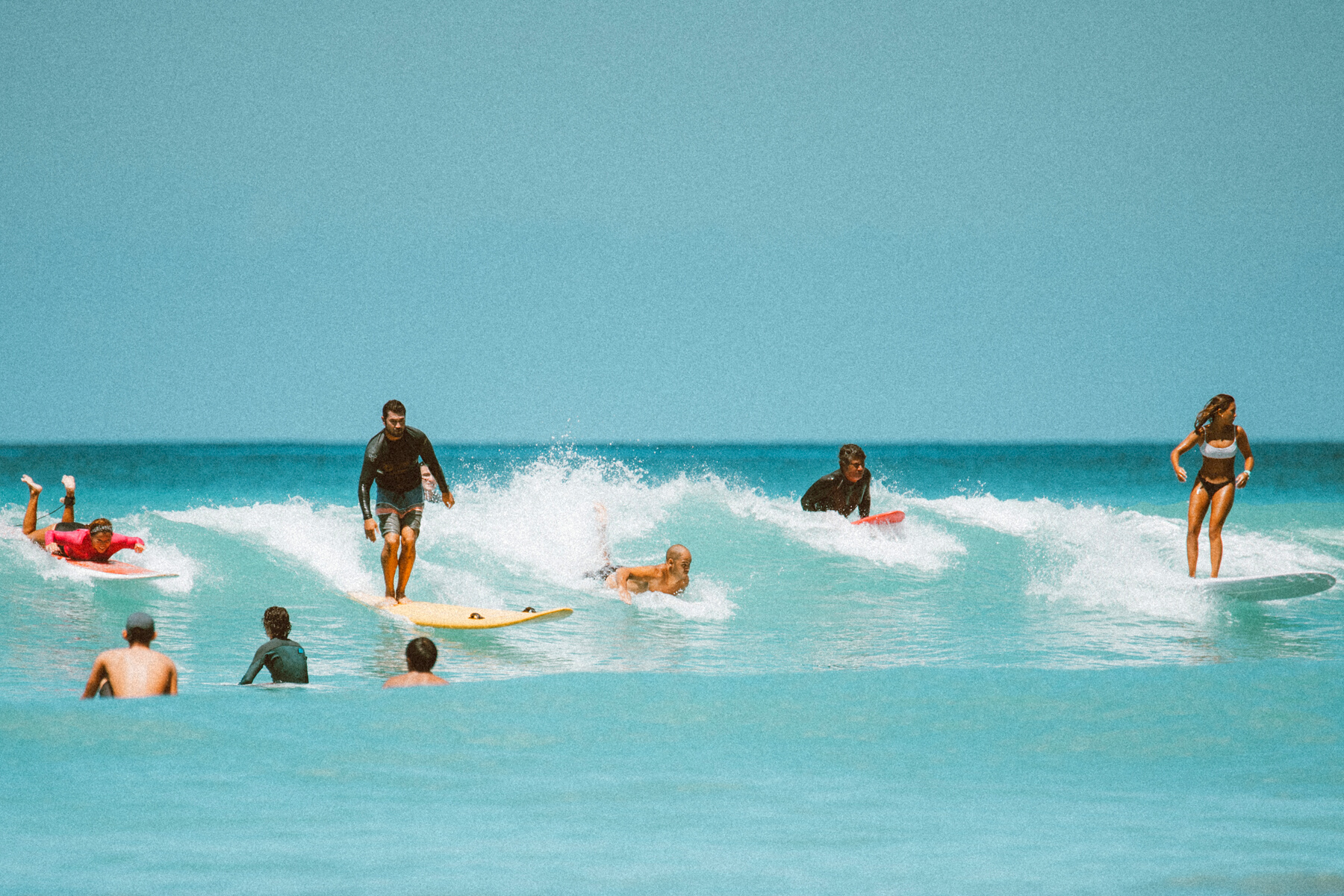 Mission
Vision
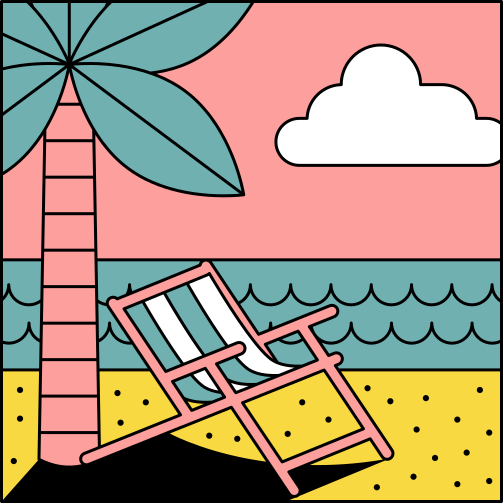 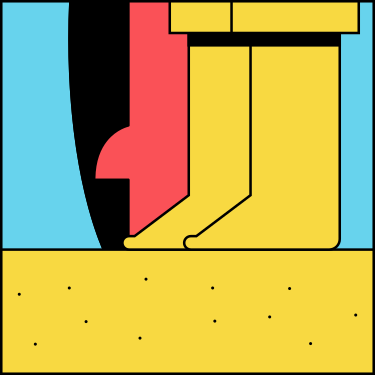 Enter your grand
vision statement!
Enter your grand
vision statement!
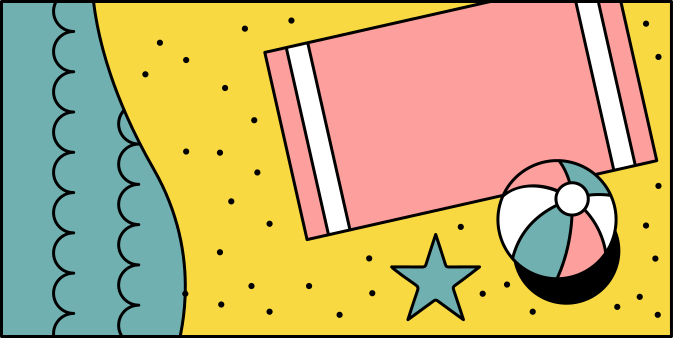 Add a Timeline Page
Add a main point
Add a main point
Add a main point
Add a main point
Elaborate on what
you want to discuss.
Elaborate on what
you want to discuss.
Elaborate on what
you want to discuss.
Elaborate on what
you want to discuss.
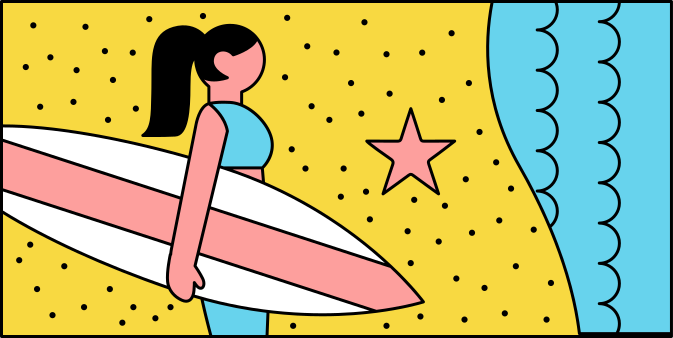 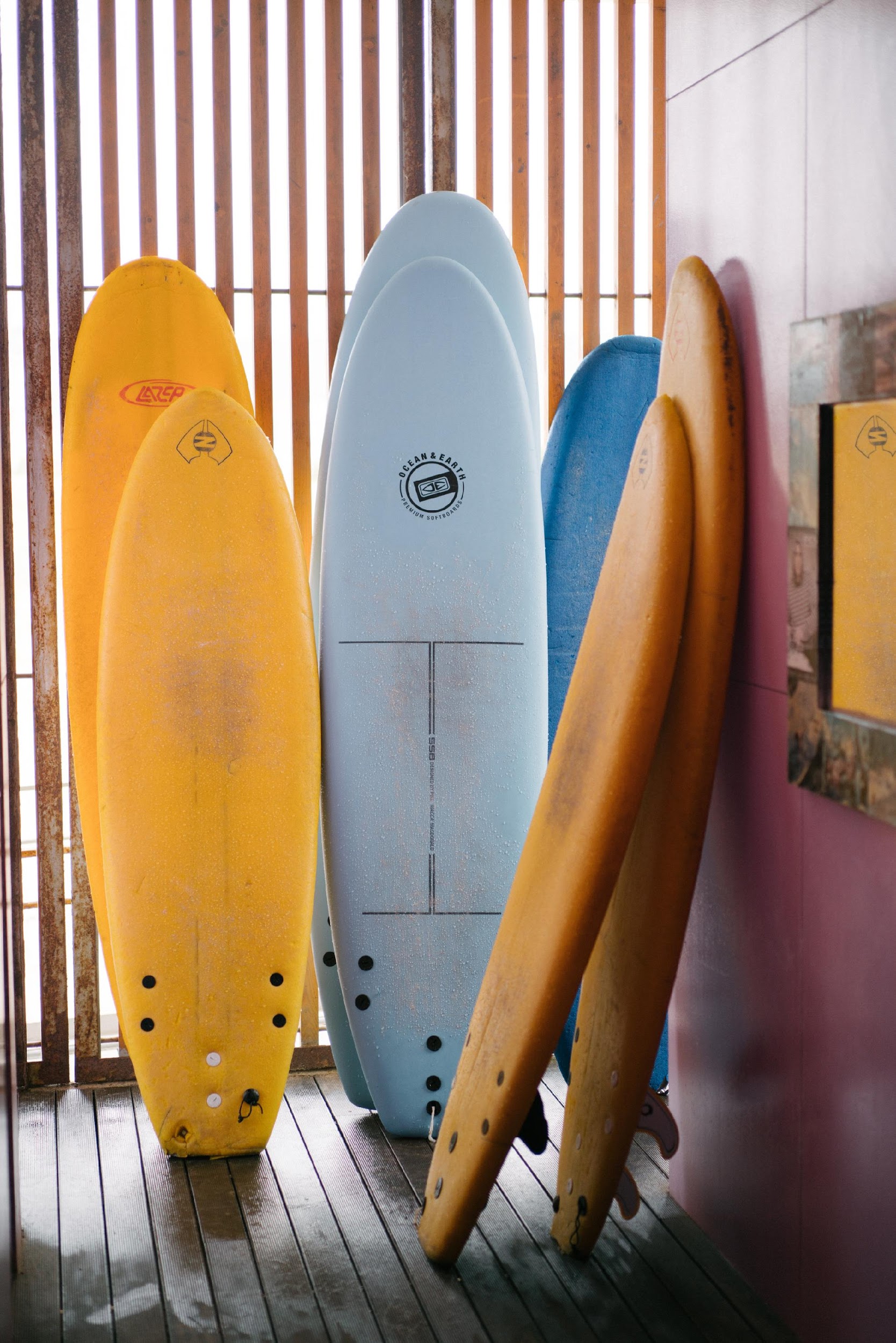 02
Our Process
Elaborate on what you want to discuss.
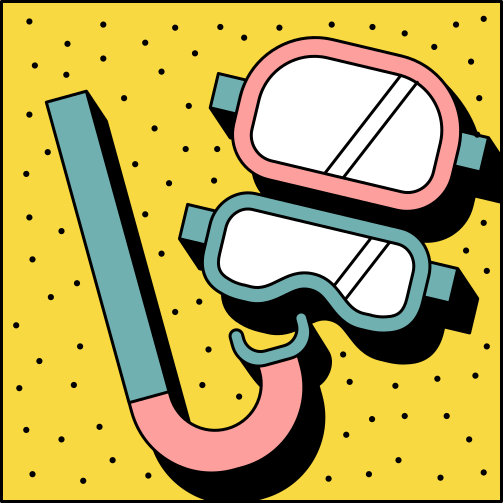 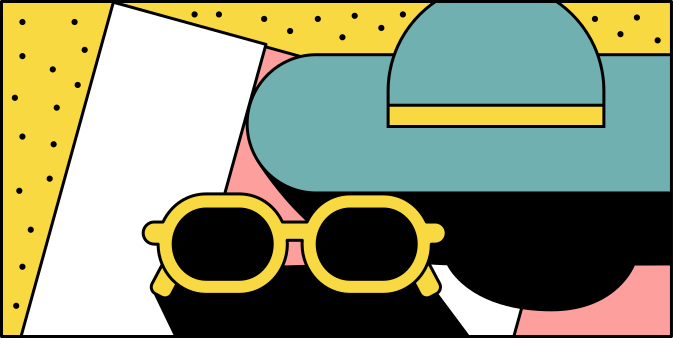 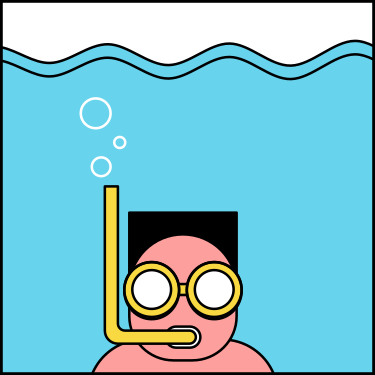 Your Project
Presentations are communication tools that can be used as demonstrations, lectures, speeches, reports, and more. It is mostly presented before an audience. It serves a variety of purposes, making presentations powerful tools for convincing and teaching.
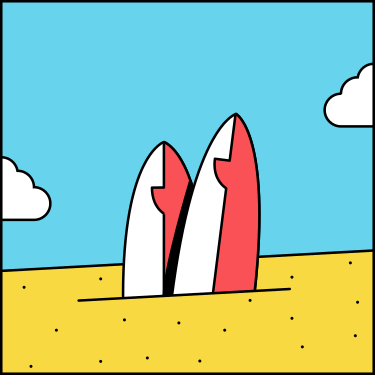 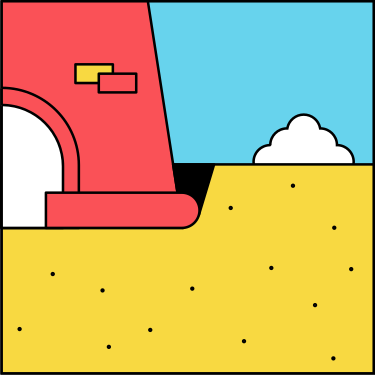 YEAR: 2022
ROLE: WRITE YOUR ROLE
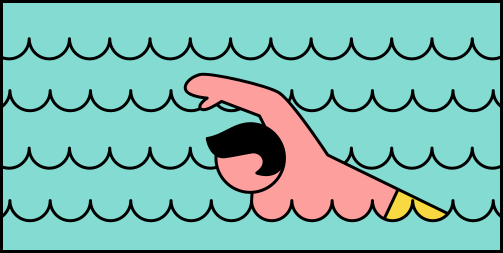 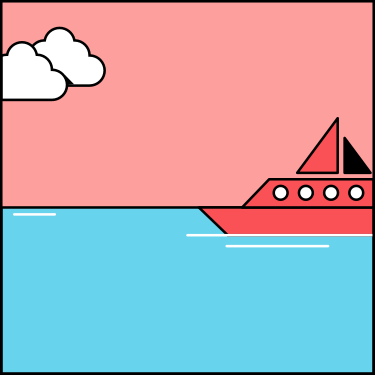 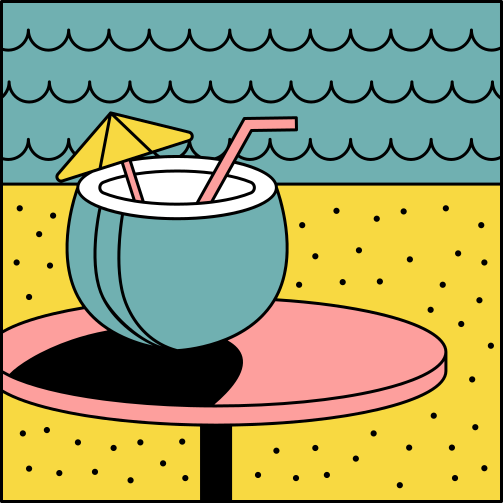 Our Services
Service One
Service Three
Service Two
Service Four
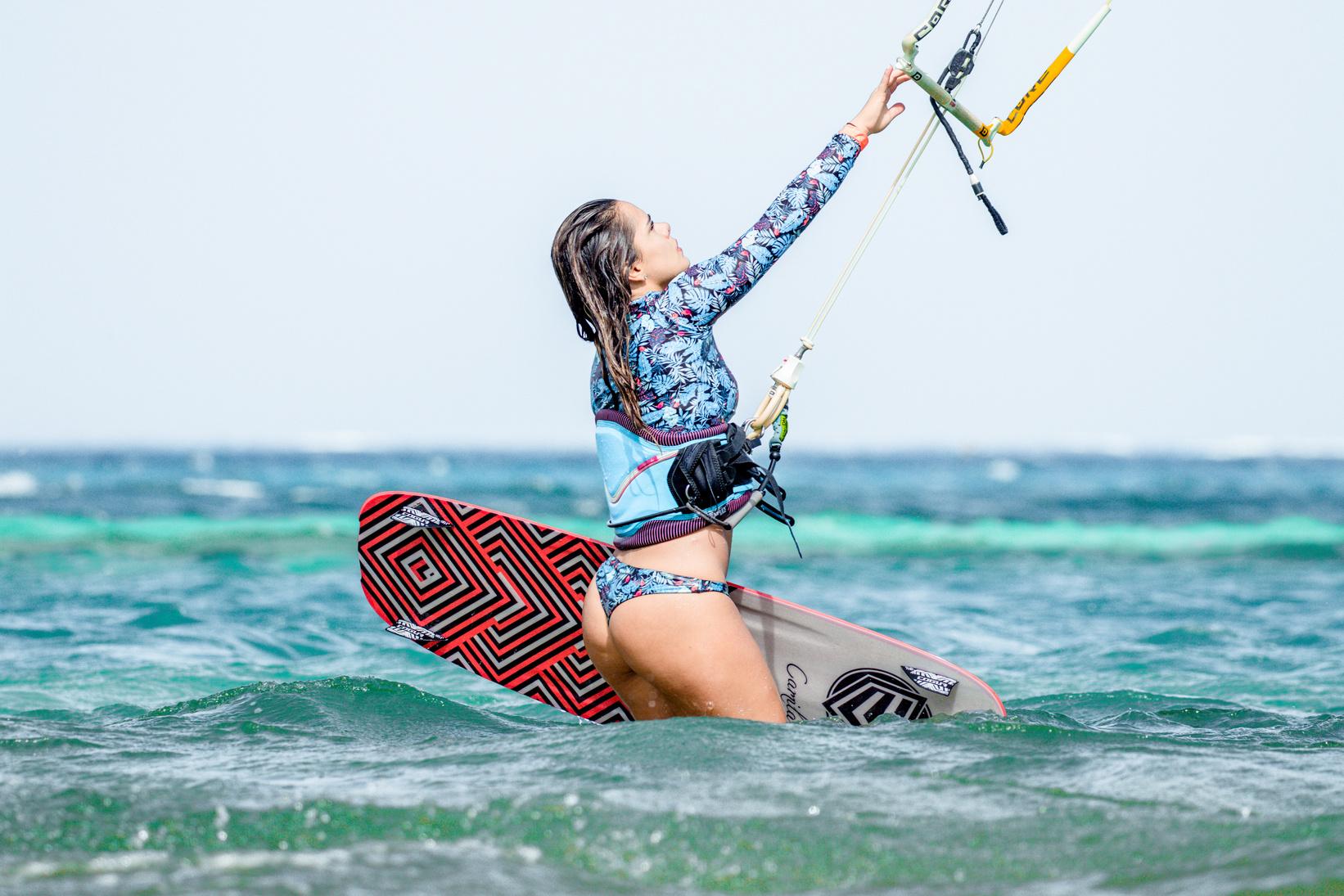 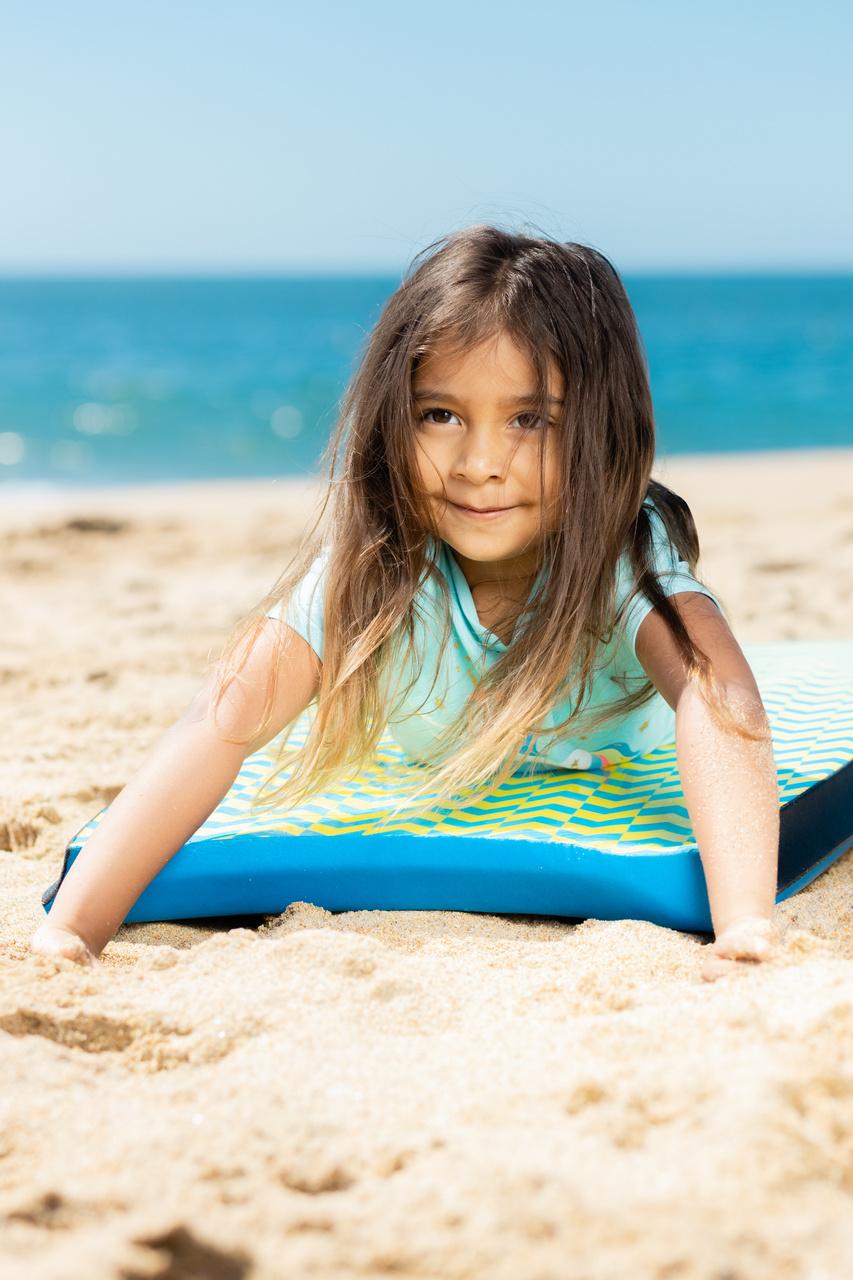 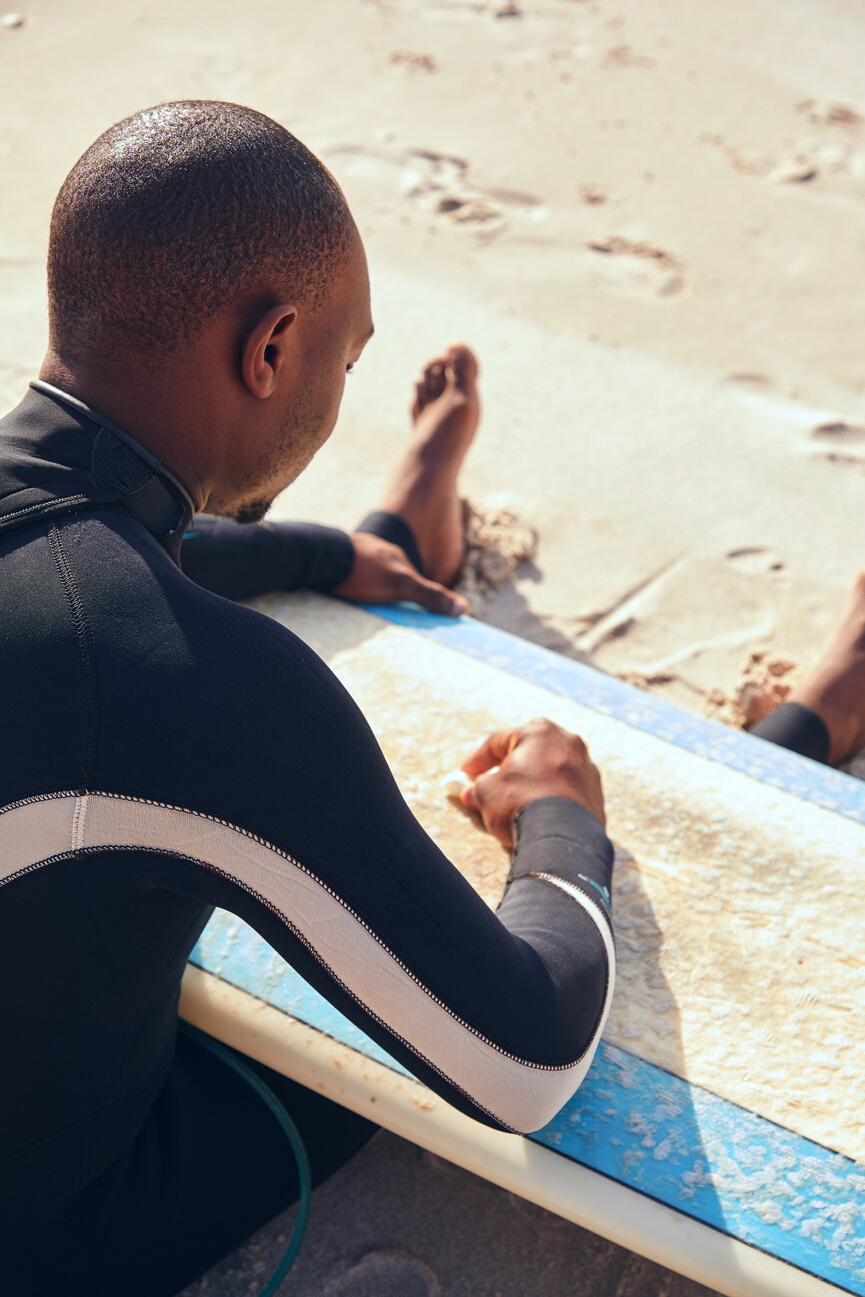 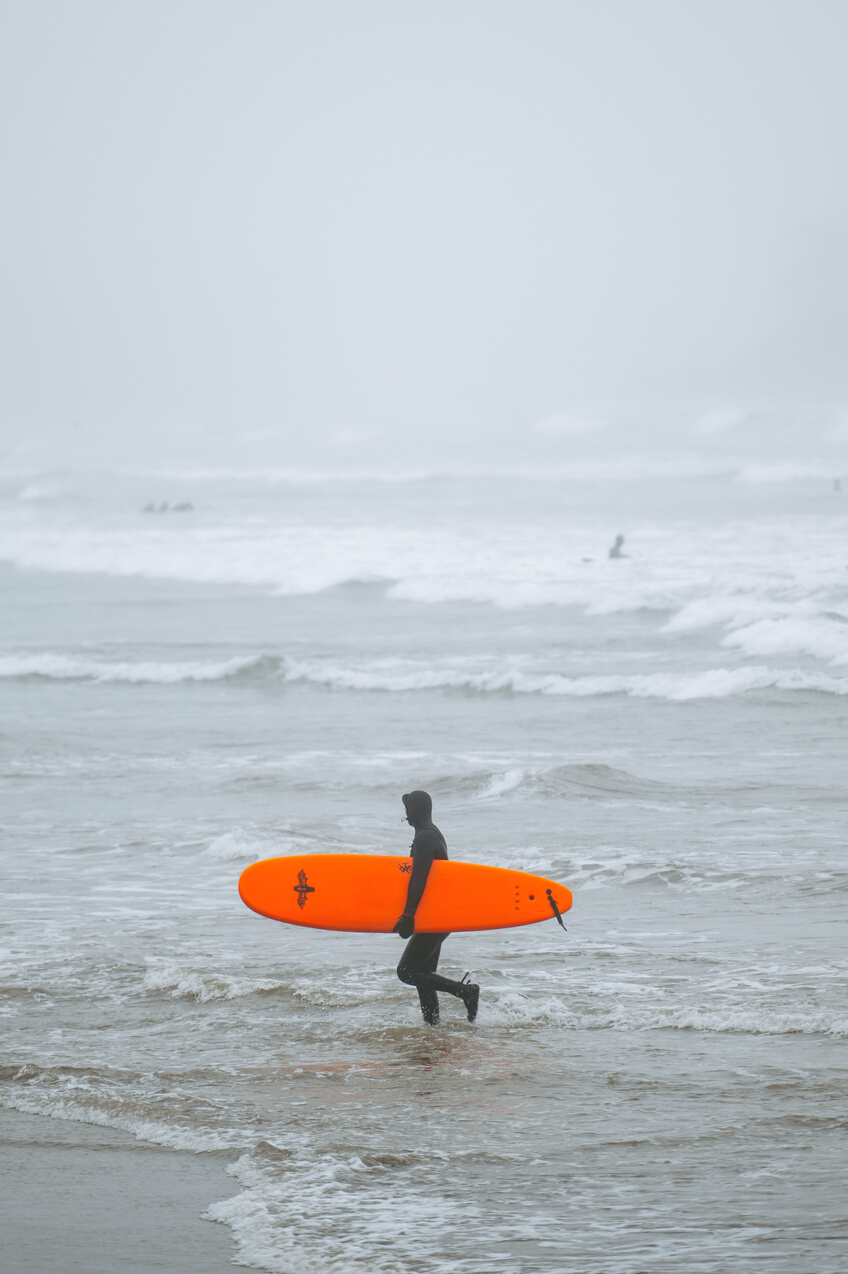 Elaborate on what
you want to discuss.
Elaborate on what
you want to discuss.
Elaborate on what
you want to discuss.
Elaborate on what
you want to discuss.
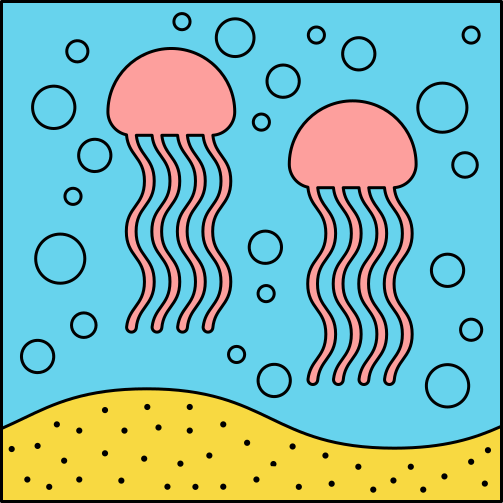 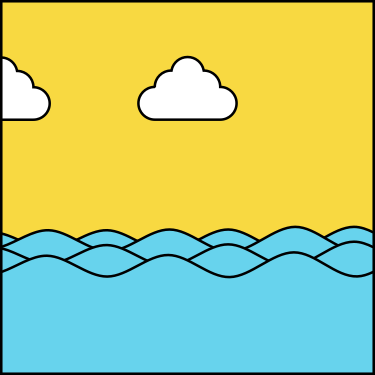 Gallery Image
What can you say about your projects? Share it here!
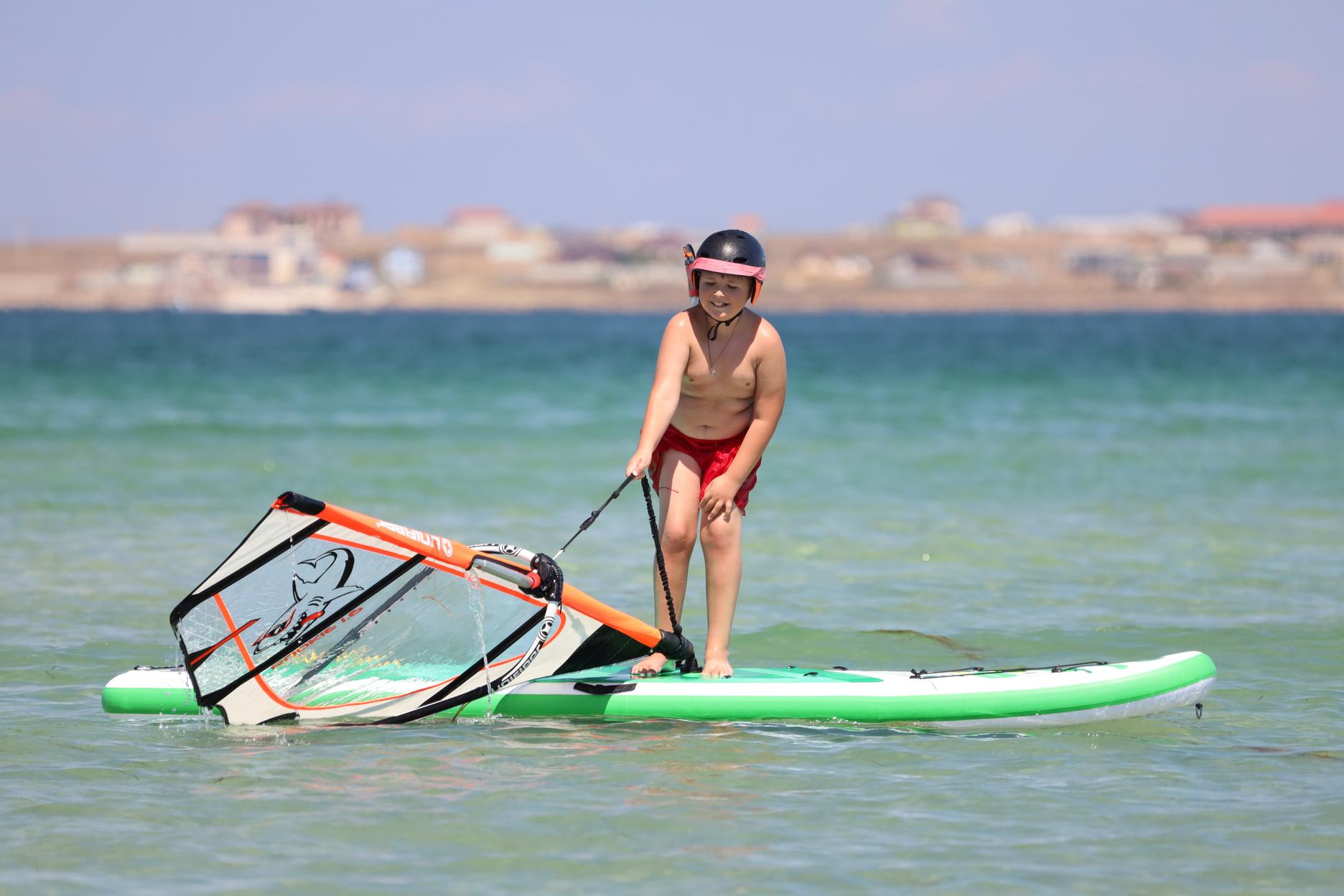 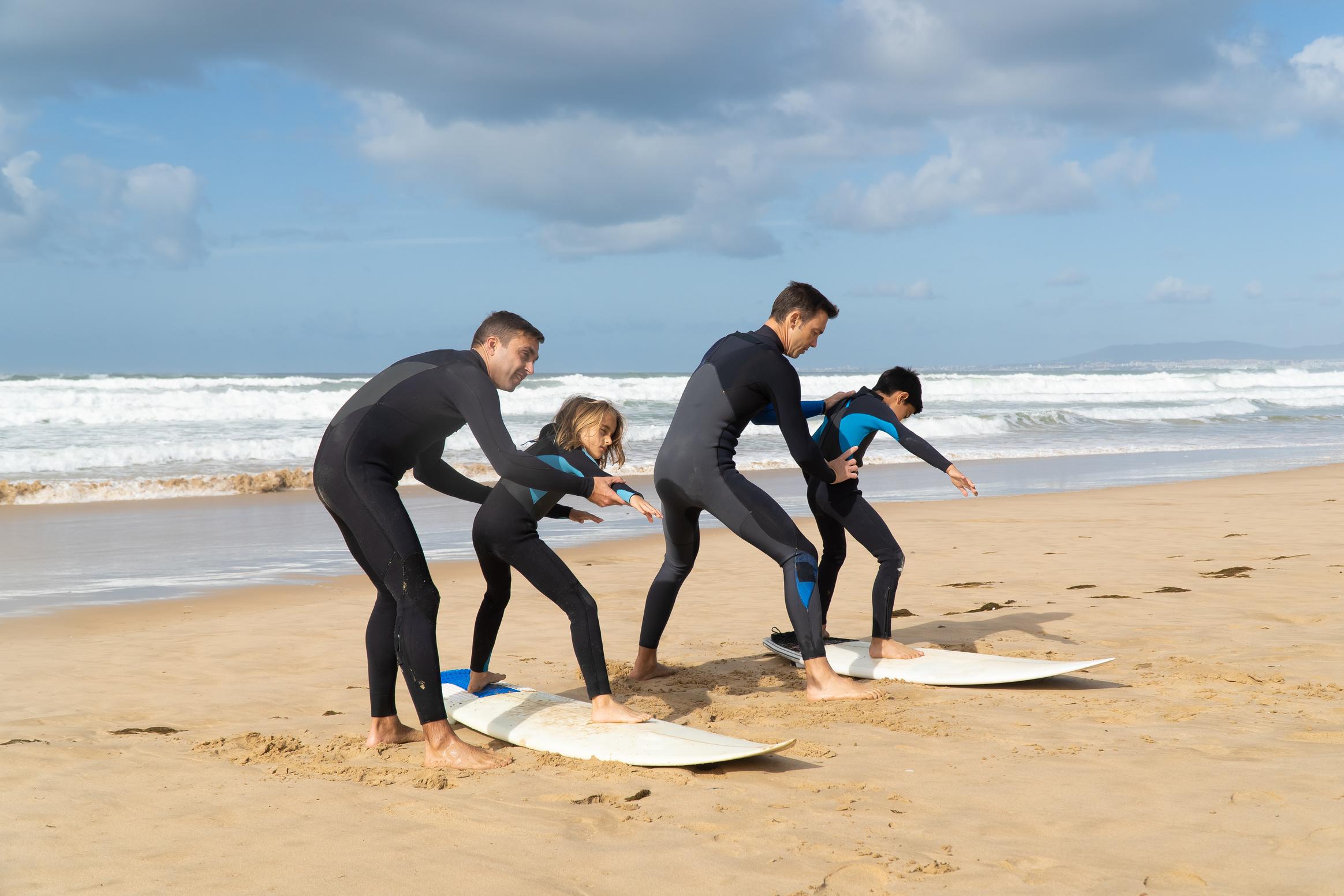 43%
60%
35%
Market Research
Elaborate on the featured statistic
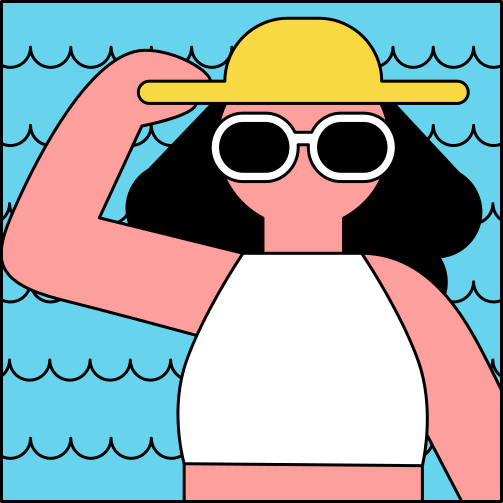 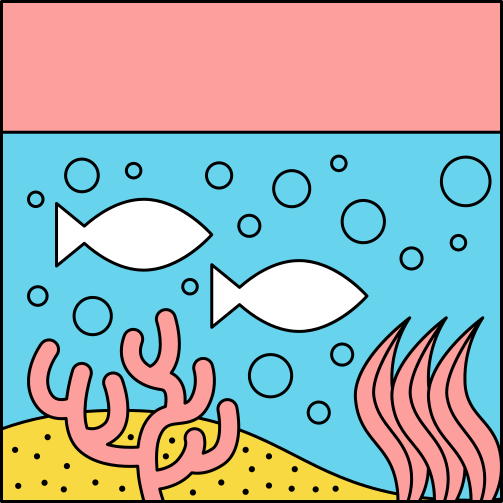 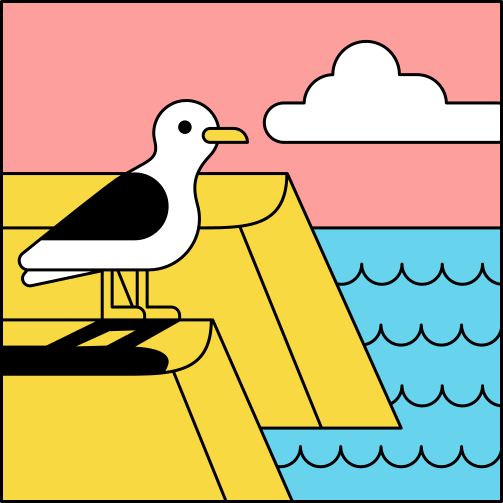 Elaborate on the
featured statistic.
Elaborate on the
featured statistic.
Elaborate on the
featured statistic.
Series 1
Series 2
Series 3
Item 1
Analysis
Item 2
Elaborate on the featured statistic.
Item 3
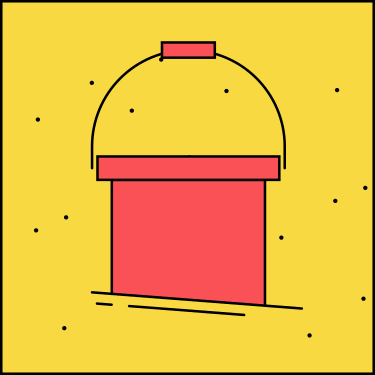 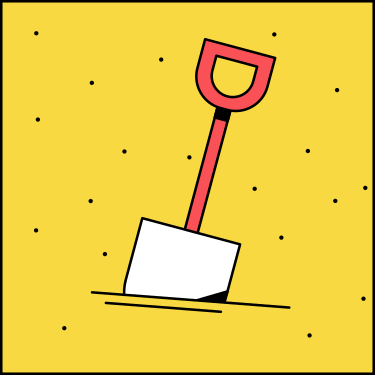 Item 4
Item 5
0
10
20
30
40
50
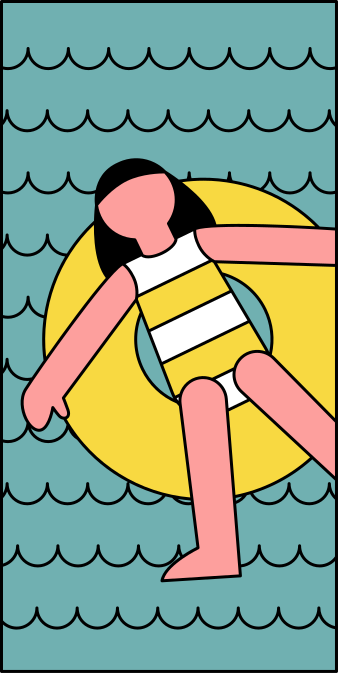 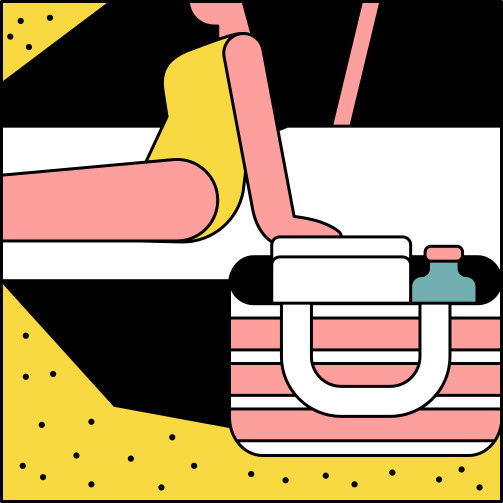 S
W
Strengths
Weaknesses
What are you doing well? 
What sets you apart?
What are your good qualities?
Where do you need to improve? 
Are resources adequate?
What do others do
better than you?
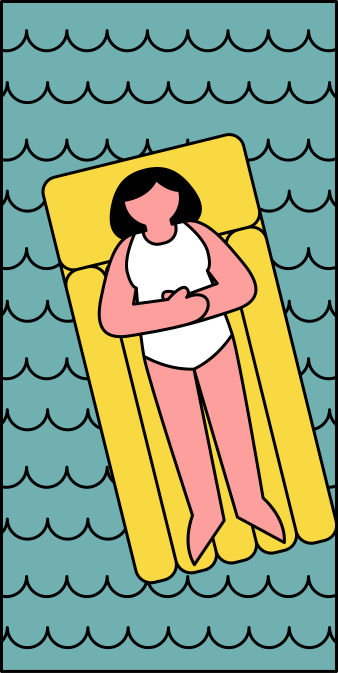 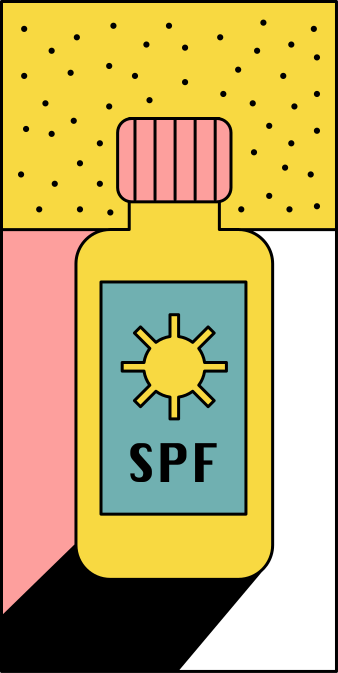 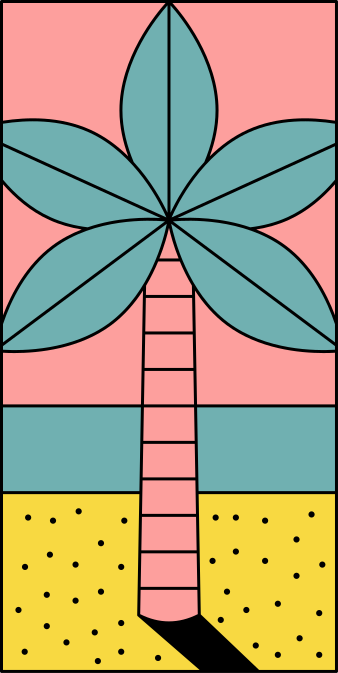 O
T
Opportunities
Threats
What are your goals? 
Are demands shifting?
How can it be improved?
What are the blockers
you're facing? 
What are factors outside
of your control?
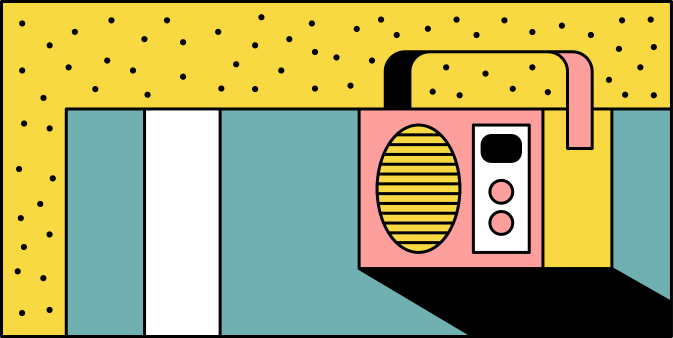 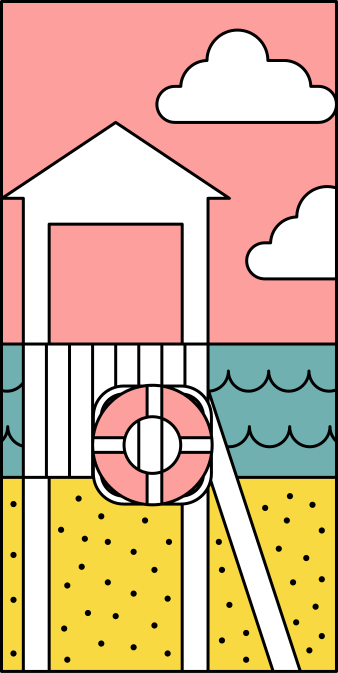 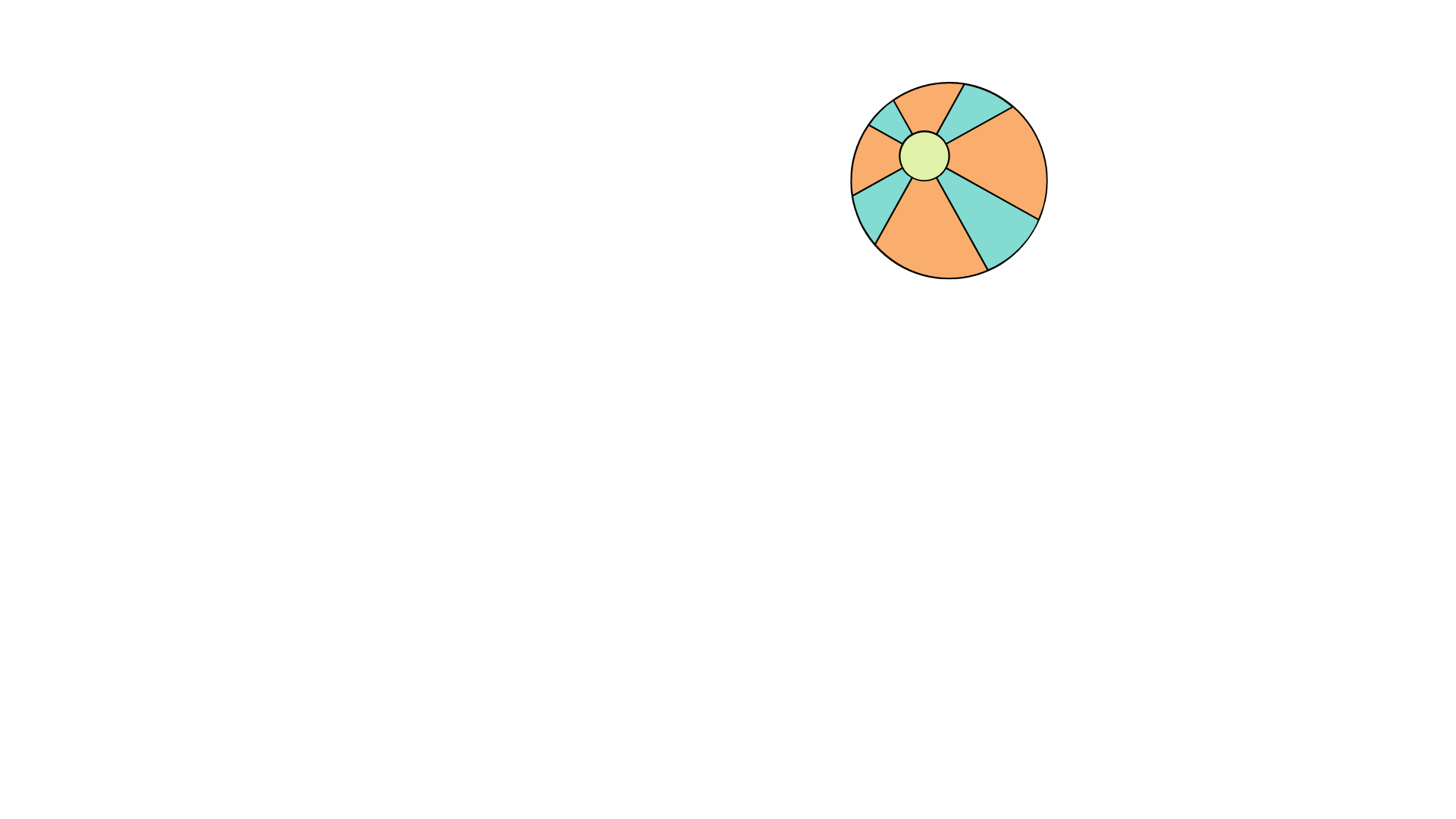 123,456,789
Elaborate on the featured statistic.
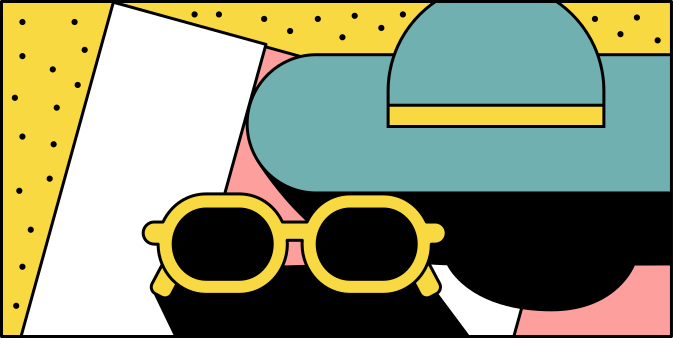 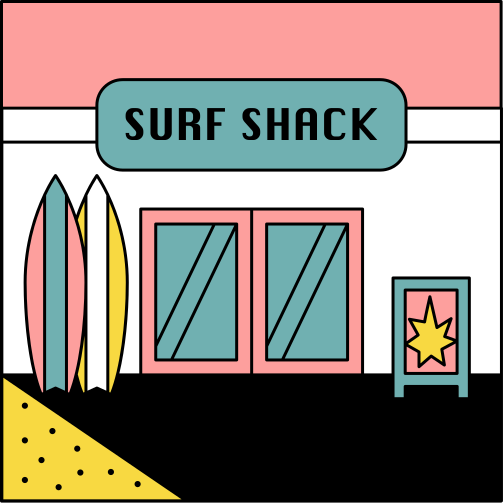 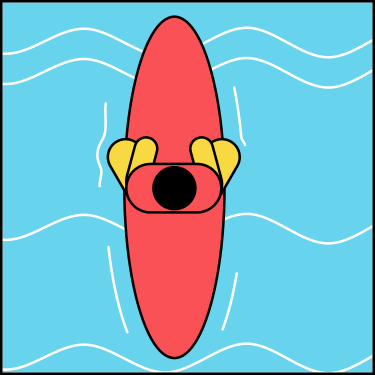 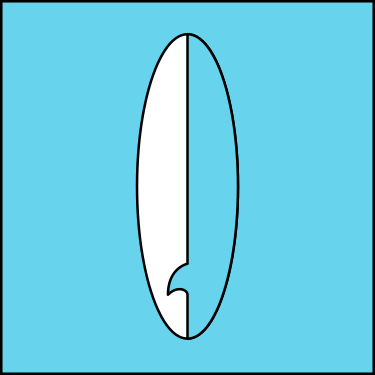 Add a Pricing Page
Monthly
Monthly
Yearly
20$
30$
300$
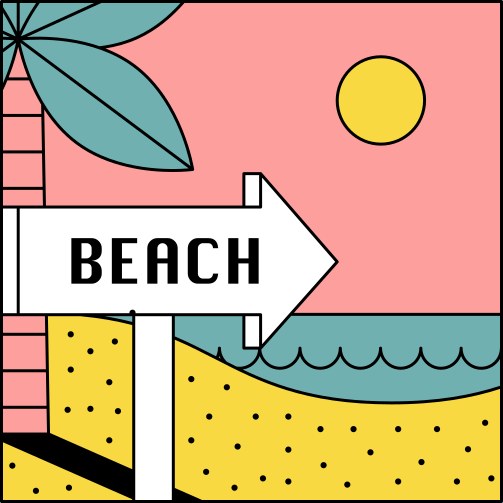 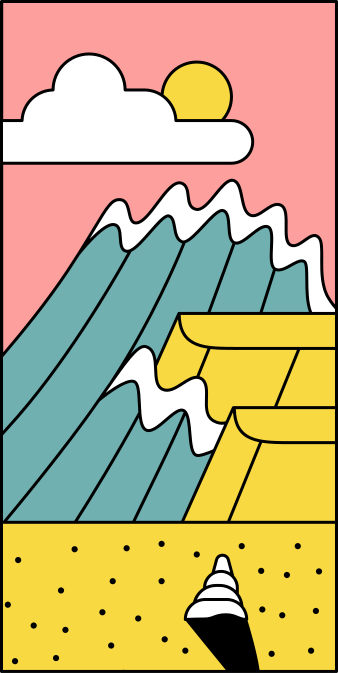 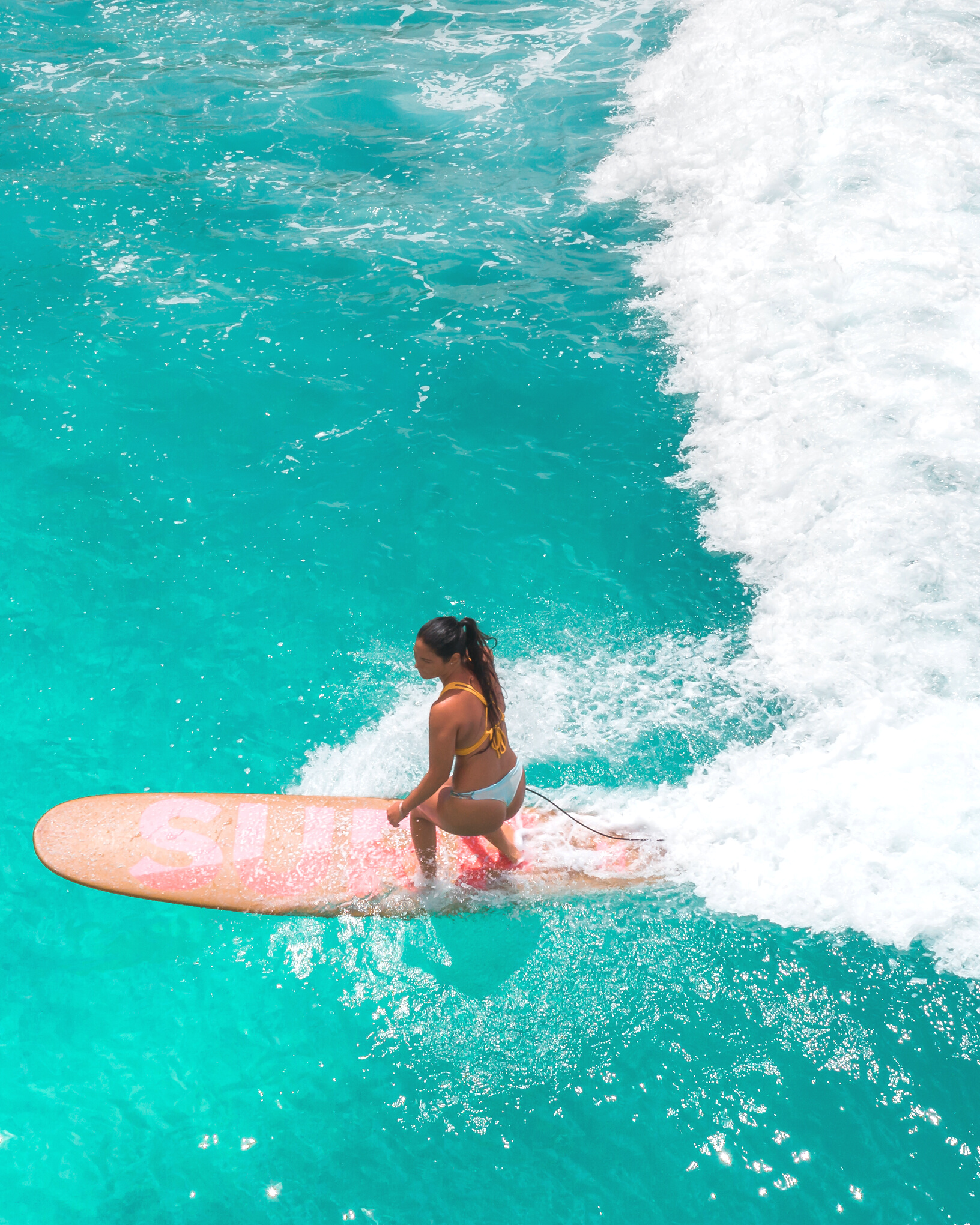 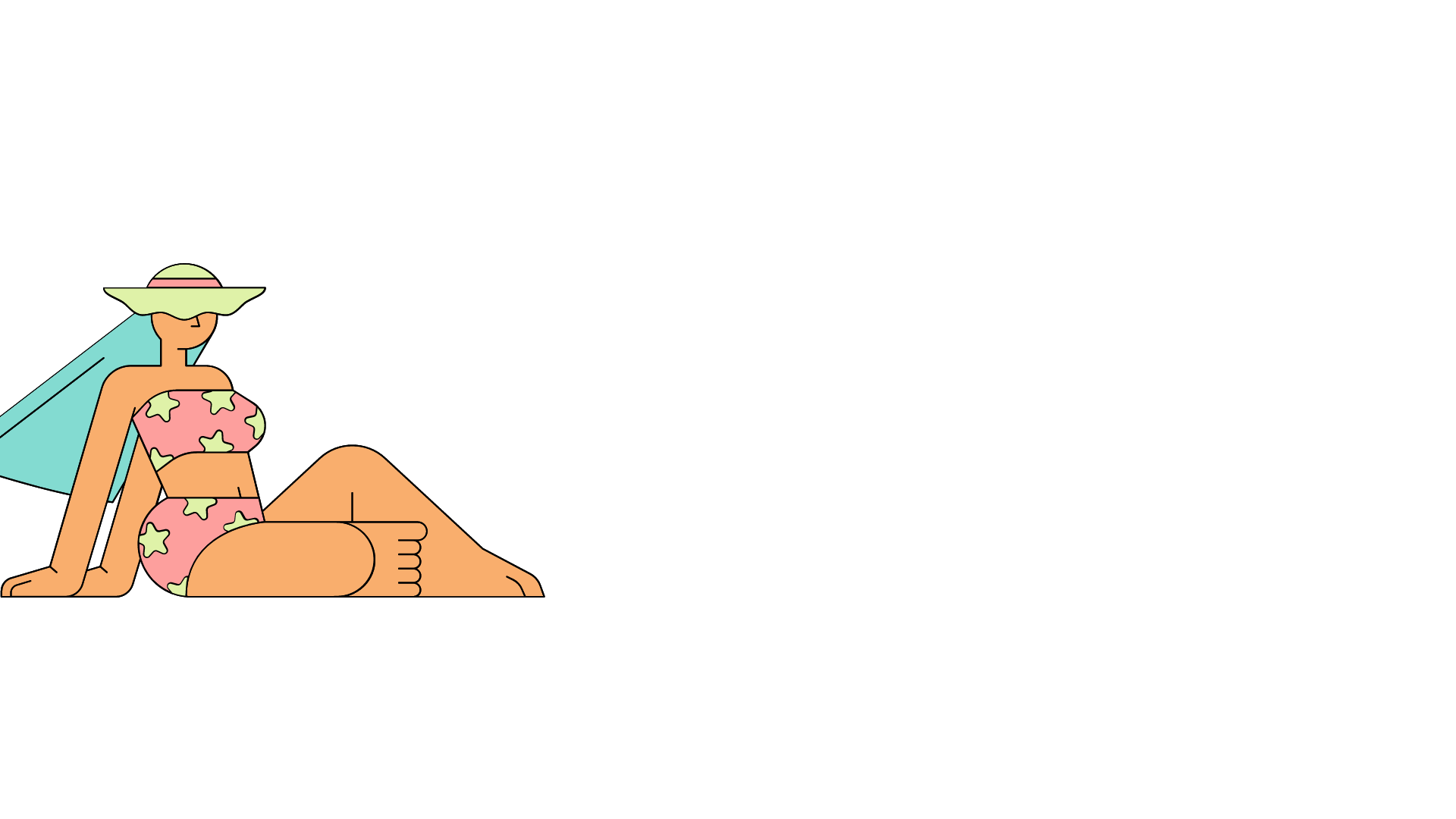 03
About Us
Elaborate on what you want to discuss.
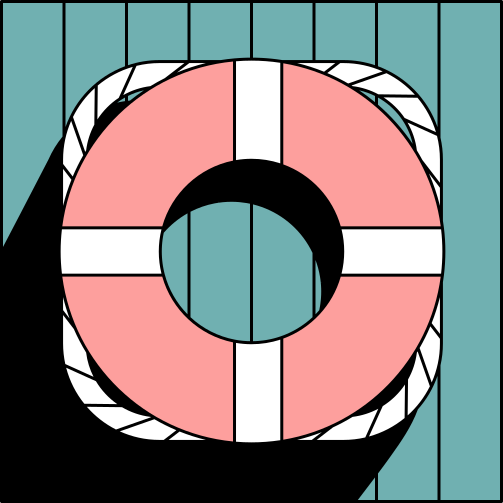 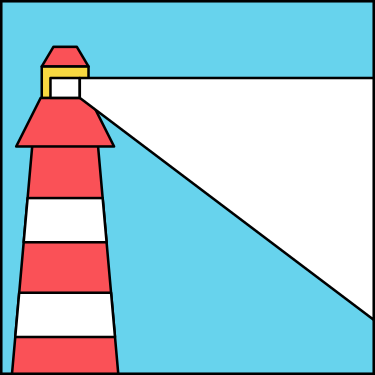 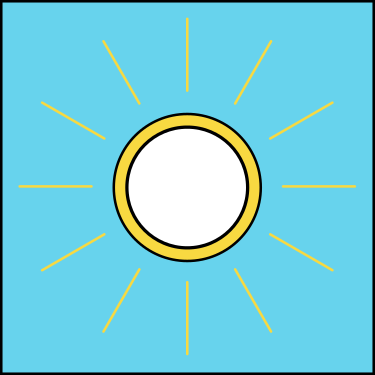 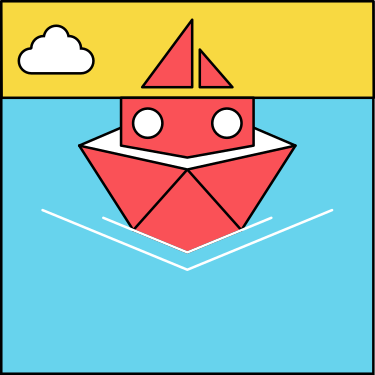 Our History
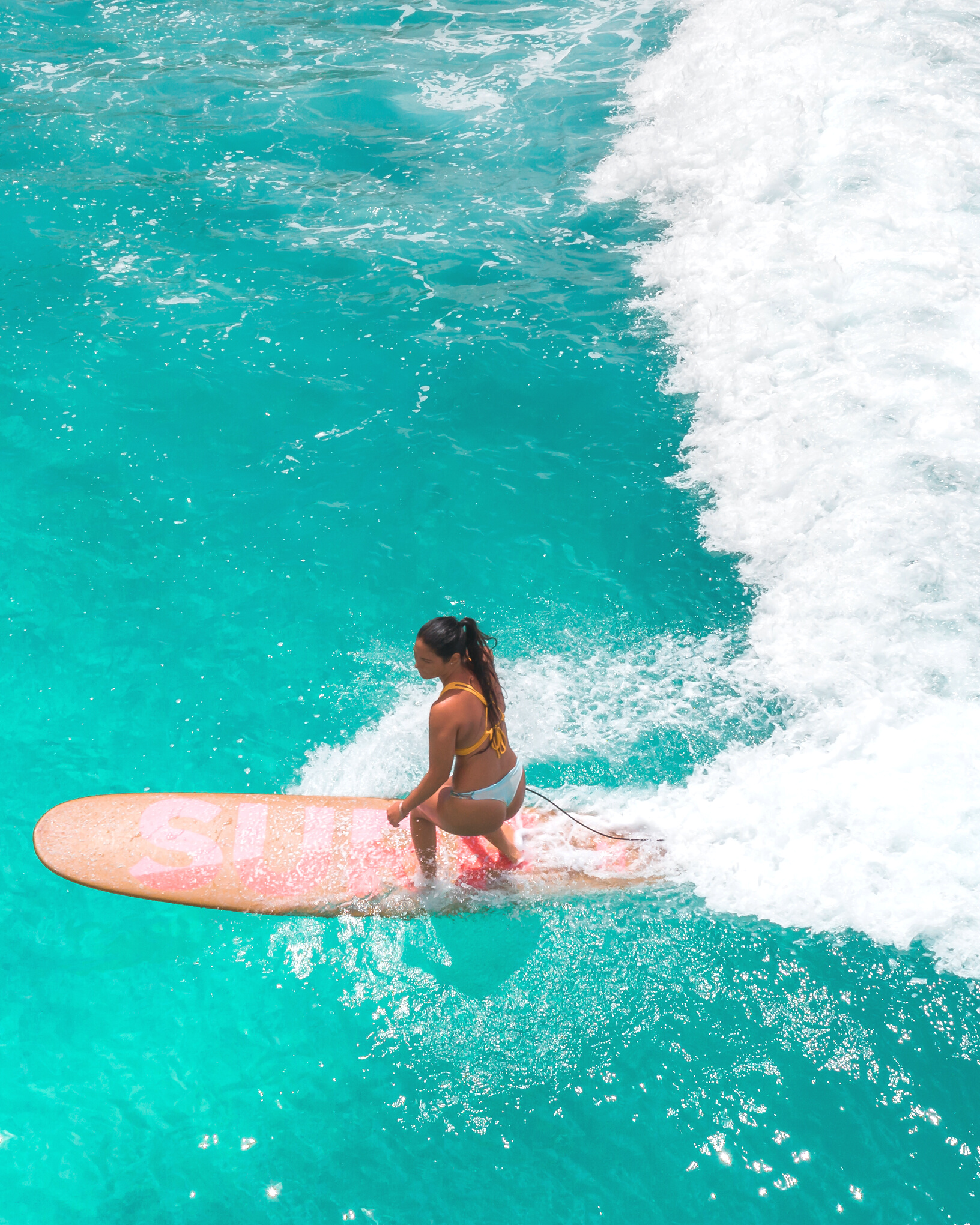 Presentations are communication tools that can be used as demonstrations, lectures, speeches, reports, and more. It is mostly presented before an audience.
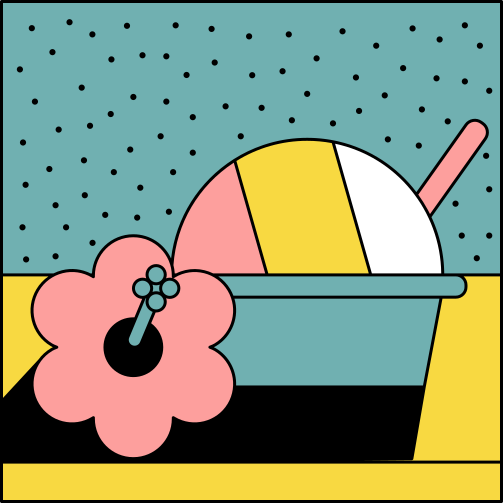 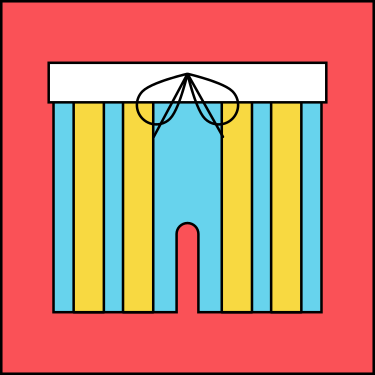 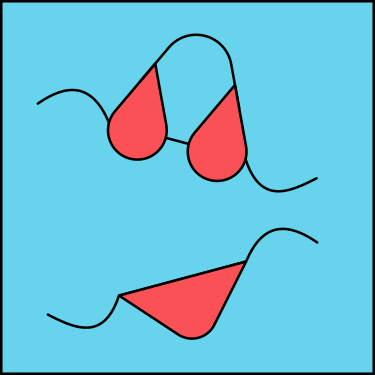 Add a Team Members Page
Elaborate on what you want to discuss.
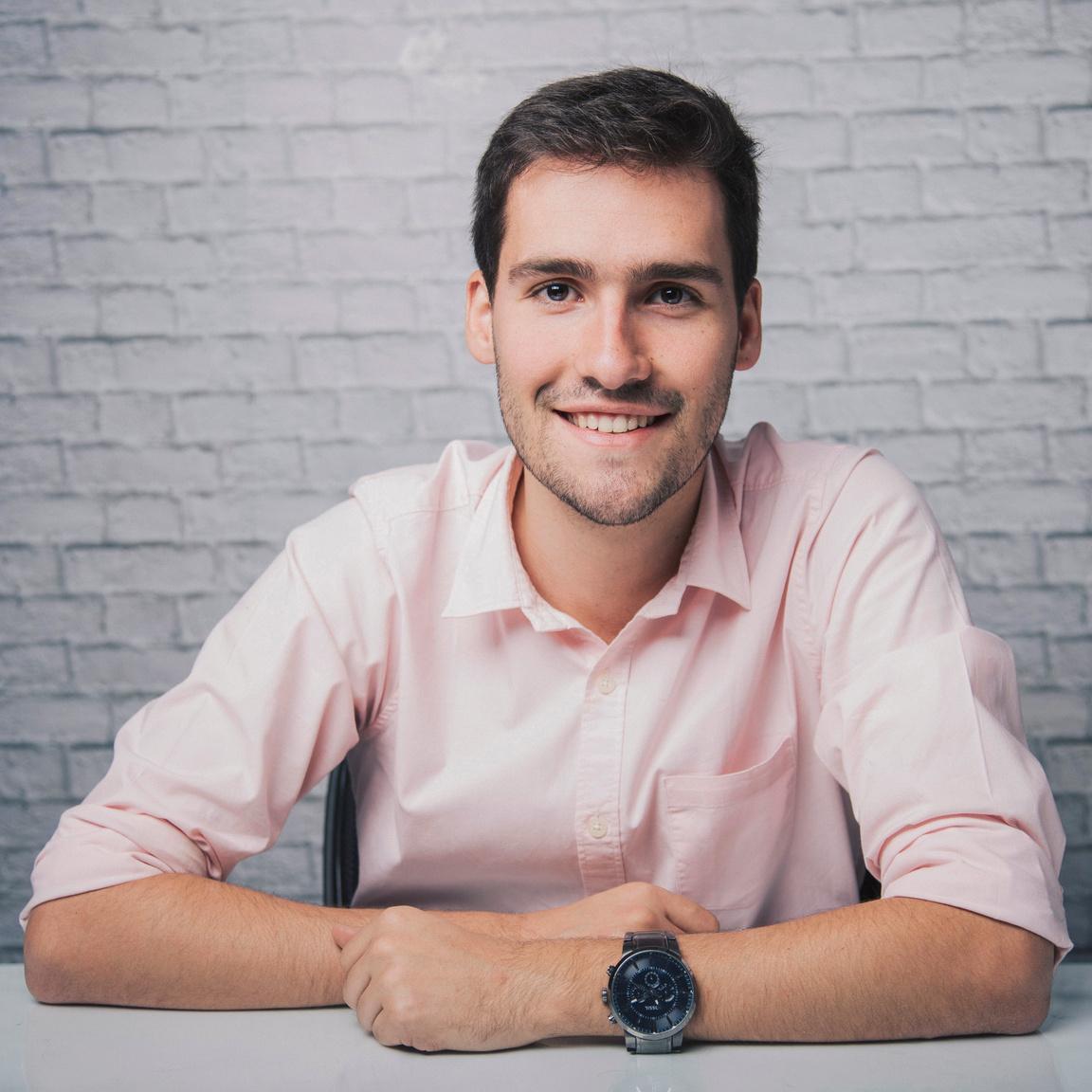 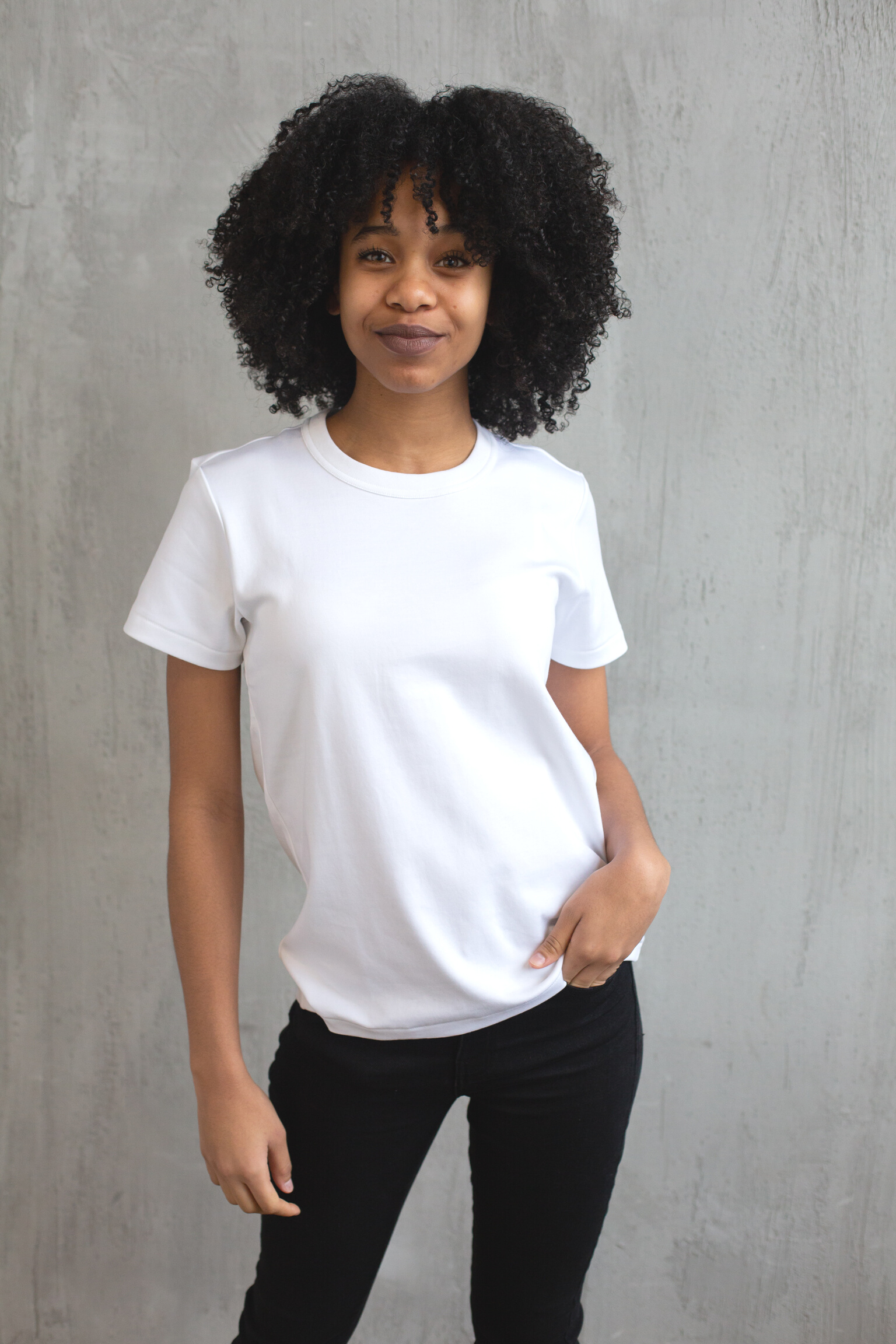 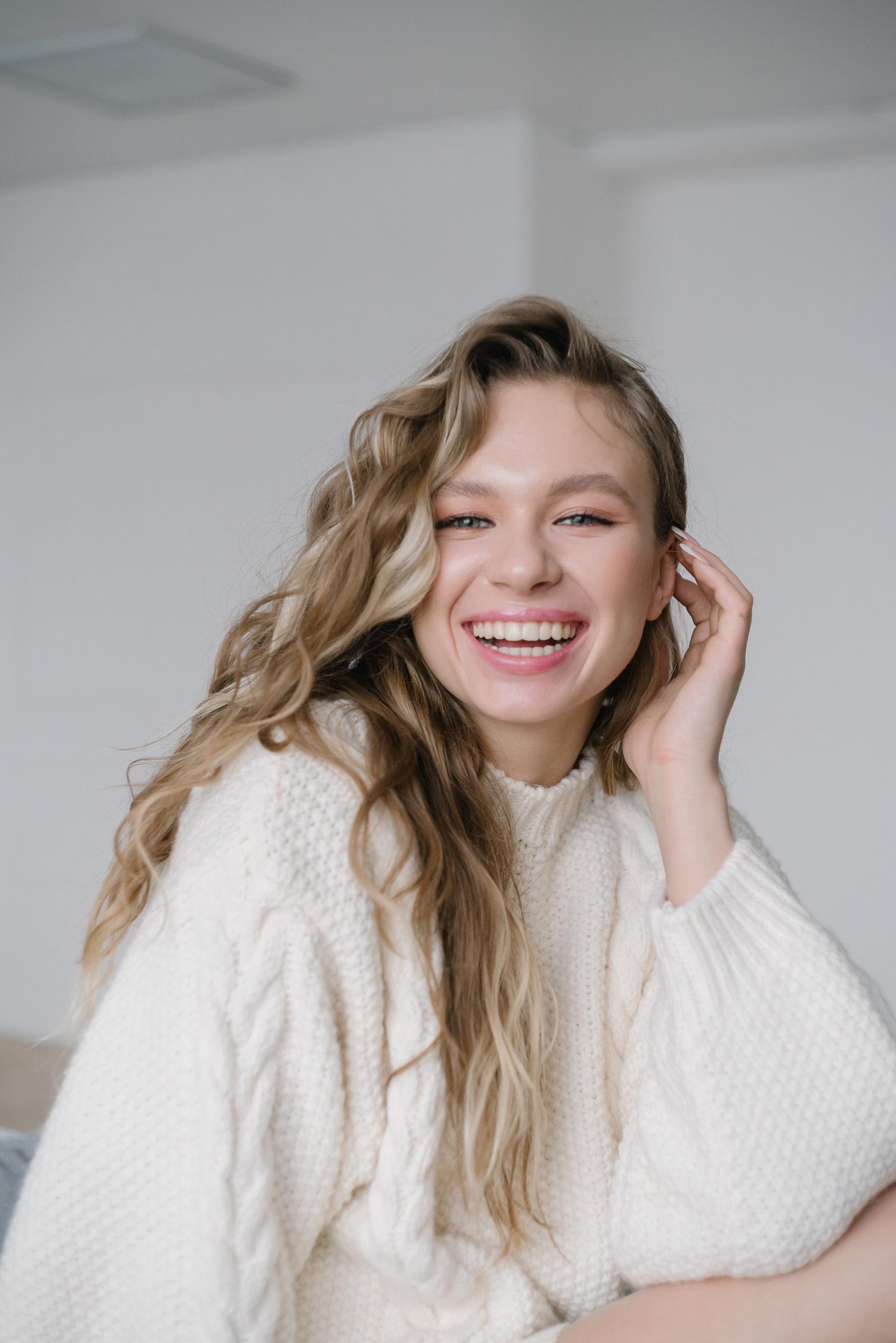 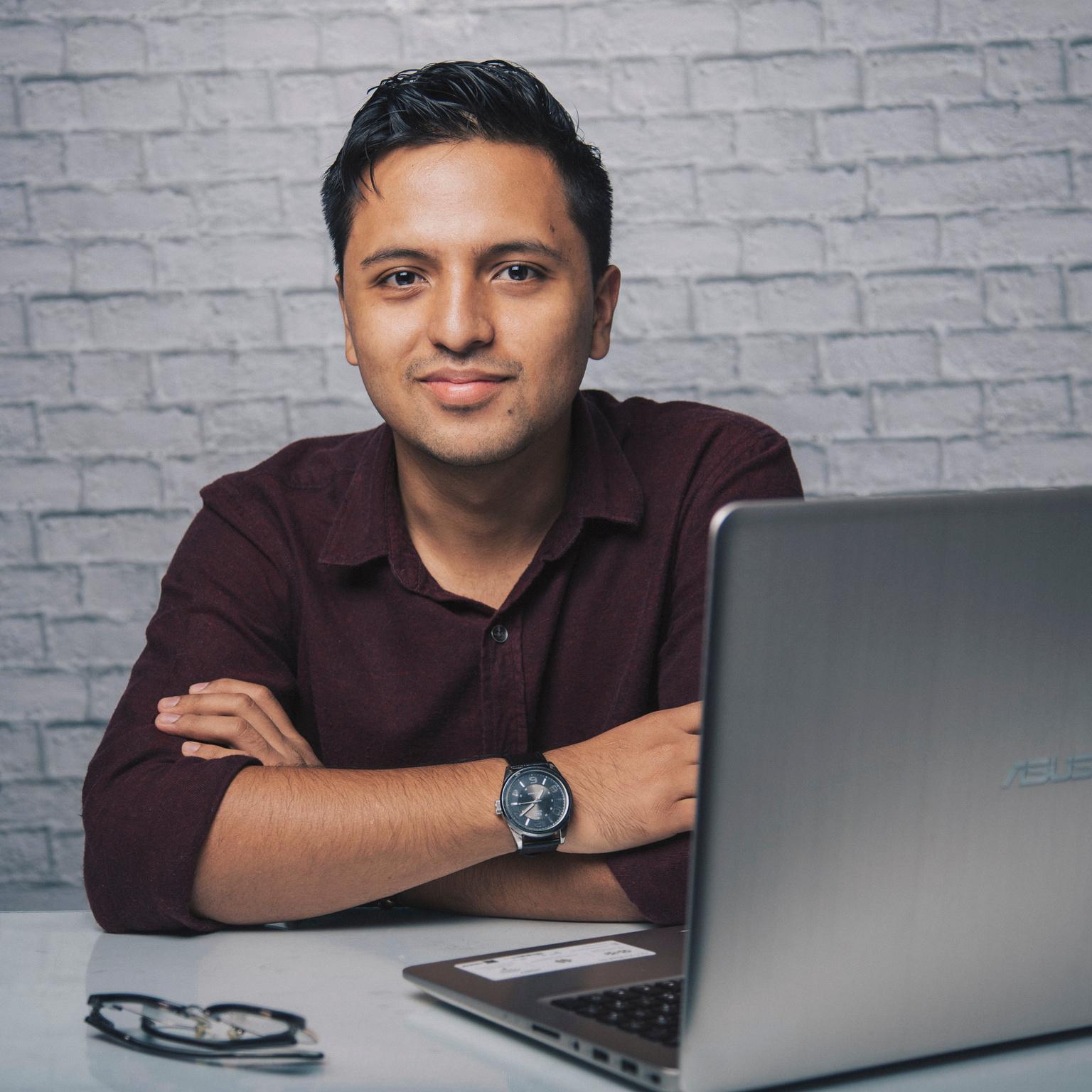 Name
Name
Name
Name
Title or Position
Title or Position
Title or Position
Title or Position
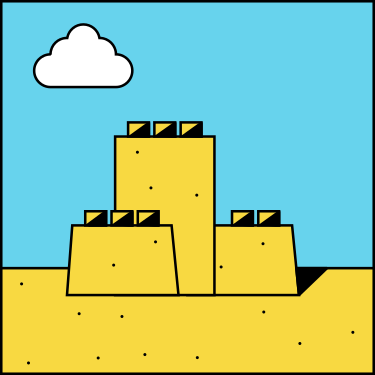 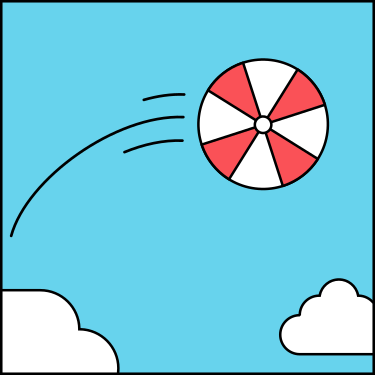 Write an original statement
or inspiring quote
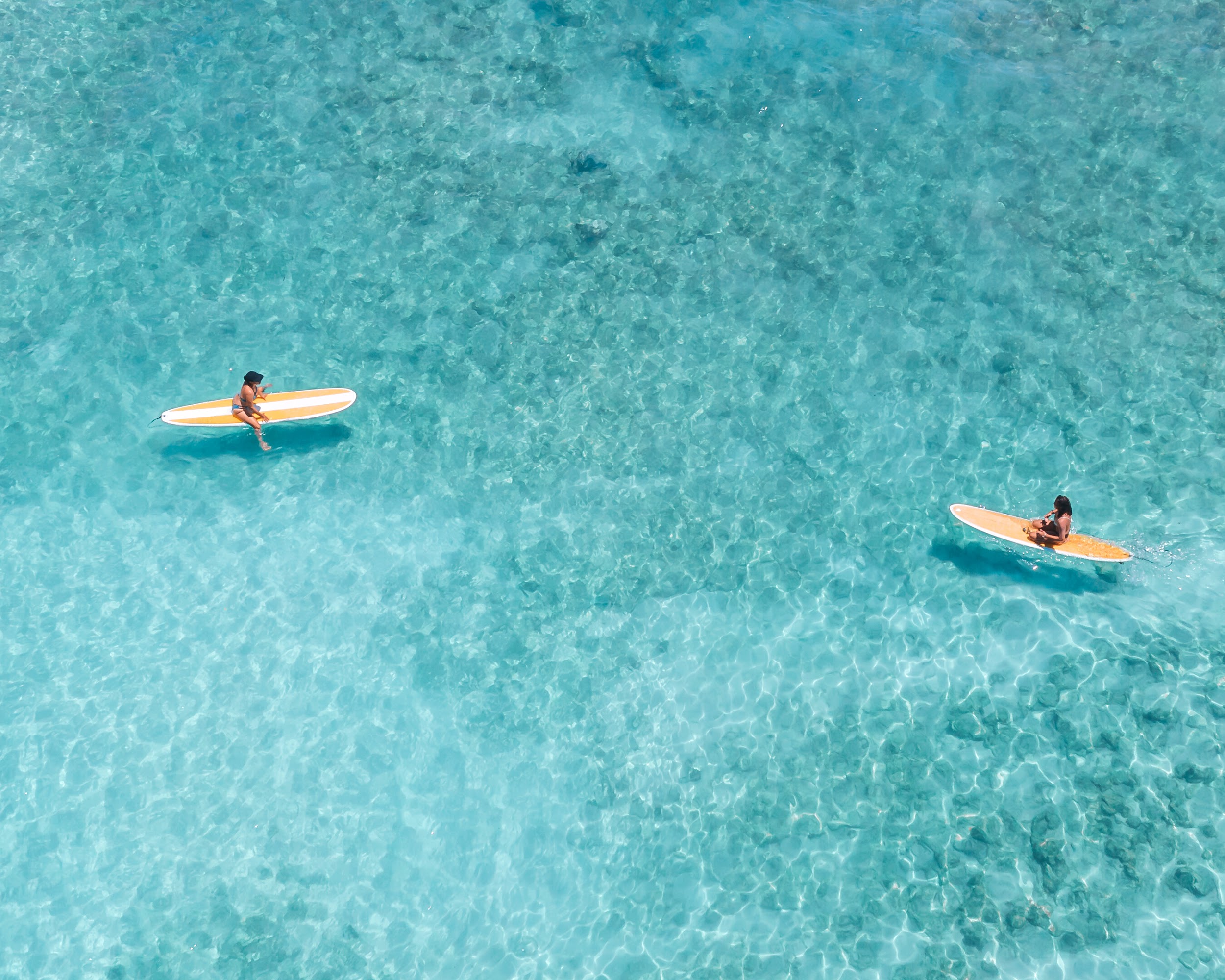 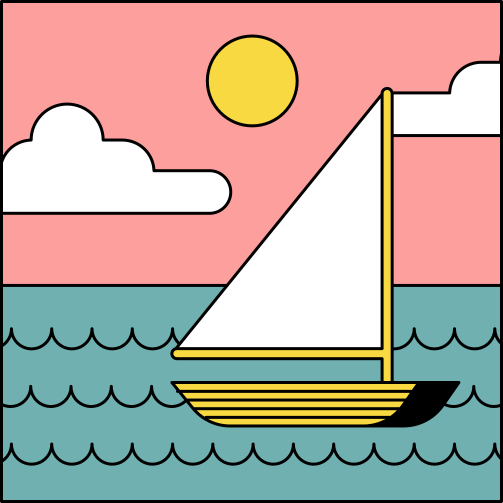 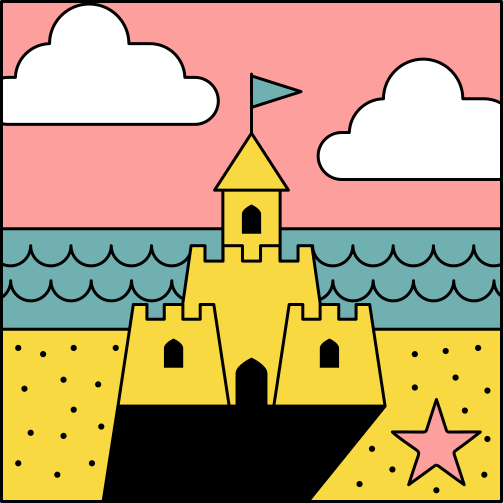 Include a credit, citation, or supporting message
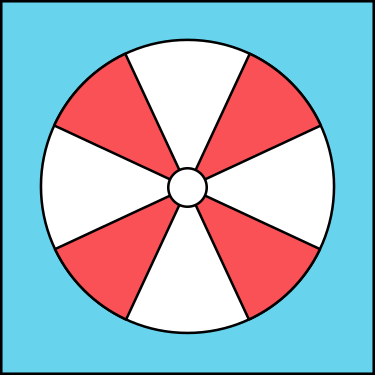 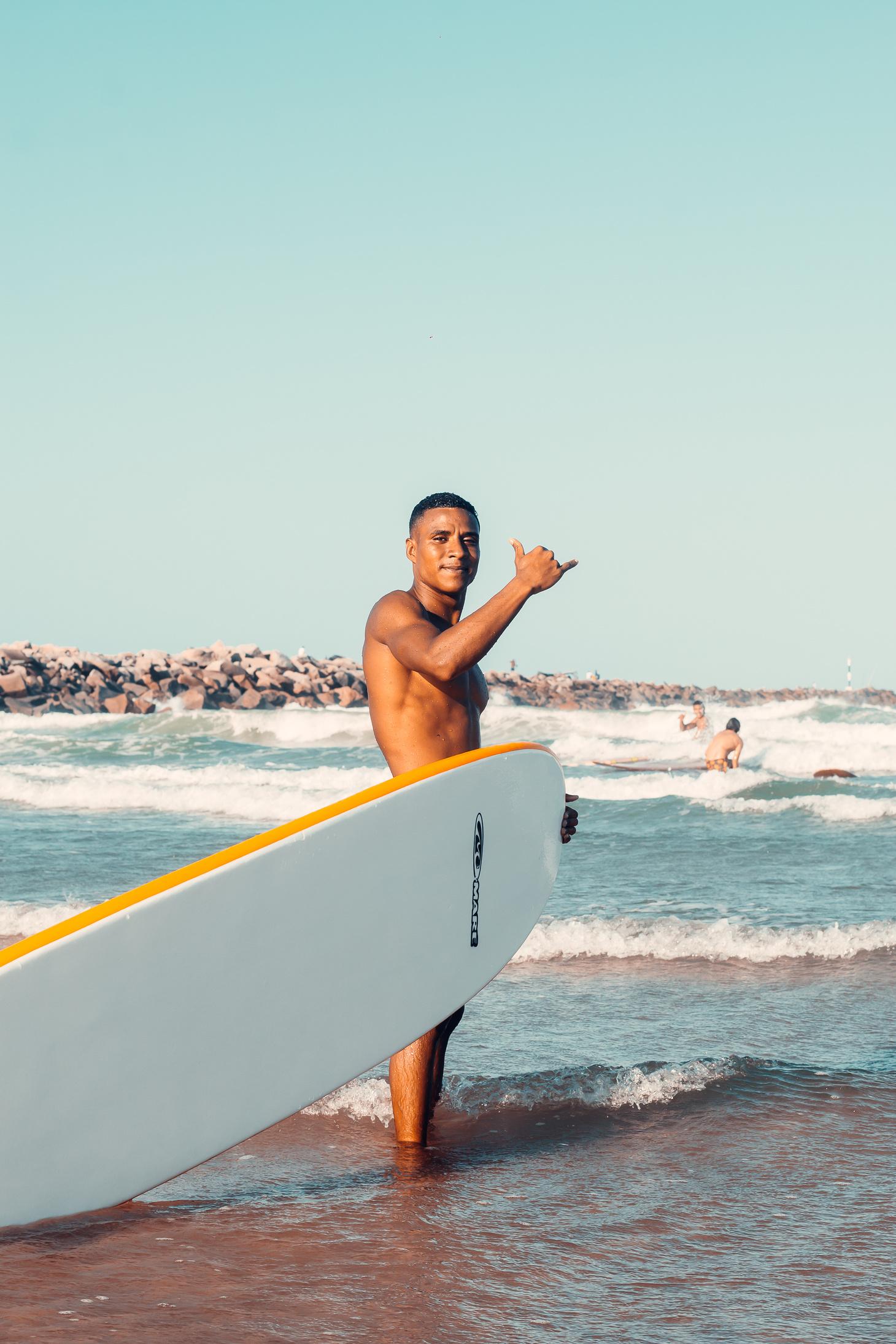 Contact Us
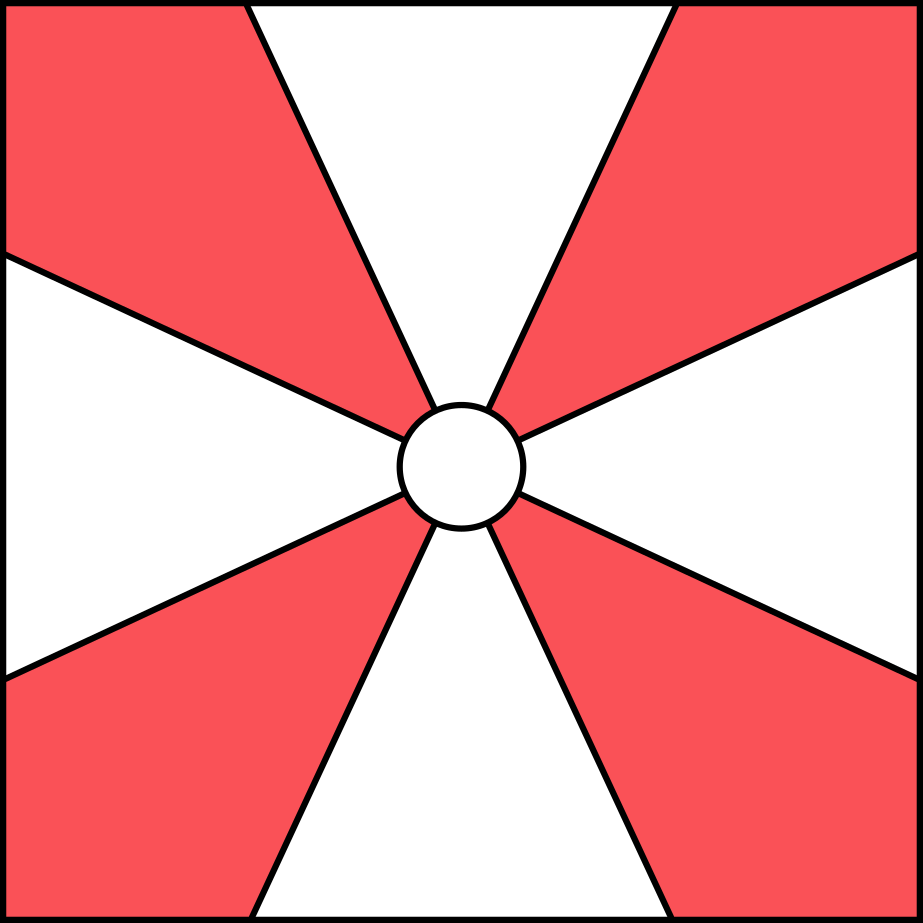 123 Anywhere St., Any City,ST 12345

123-456-7890

hello@reallygreatsite.com

@reallygreatsite

reallygreatsite.com
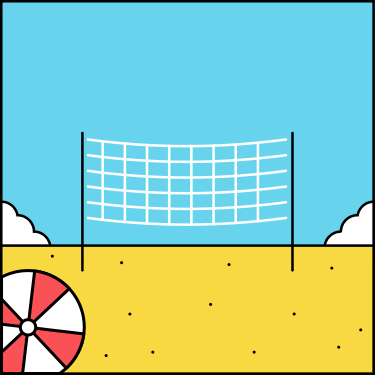 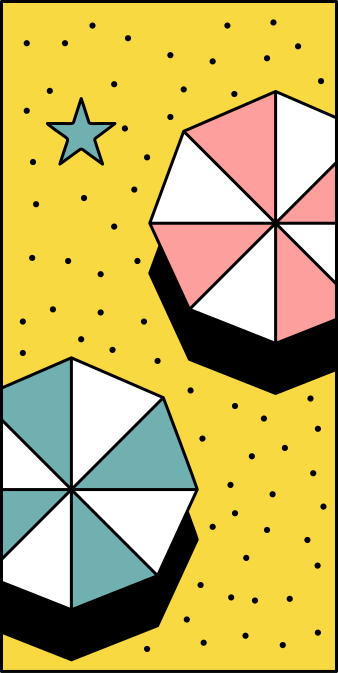 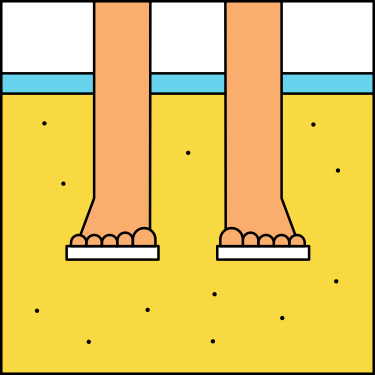 Credits
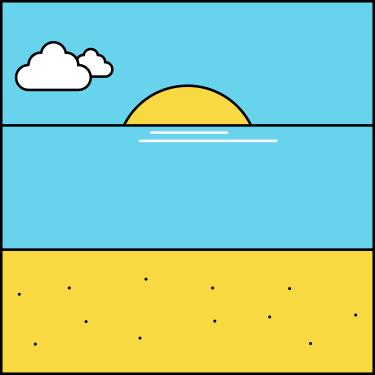 This presentation template is free for
everyone to use thanks to the following:
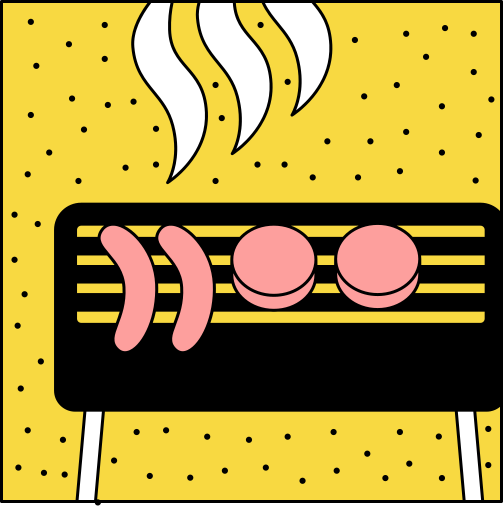 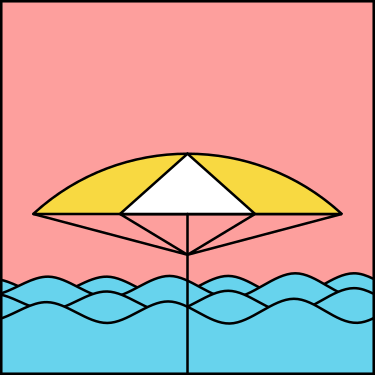 SlidesCarnival for the presentation template
Pexels for the photos
Fonts In this Presentation
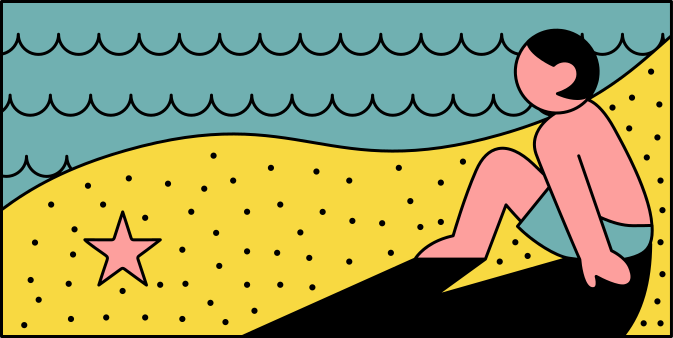 This presentation template uses the following free fonts:
Titles: Tan Meringue
Headers: Nourd
Body Copy: Nourd
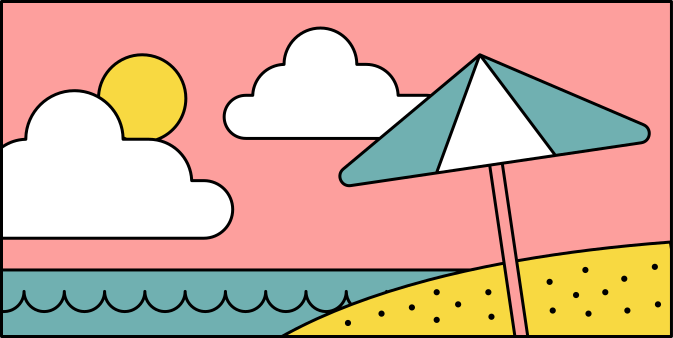 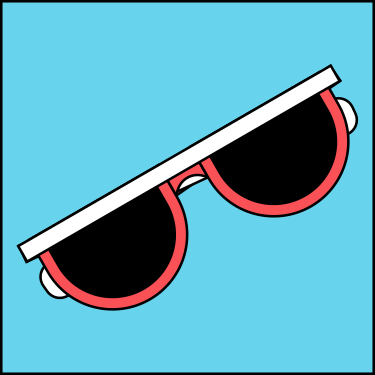 You can find these
fonts online too.
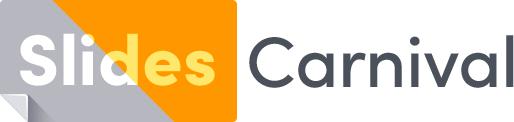 Free templates for all
your presentation needs
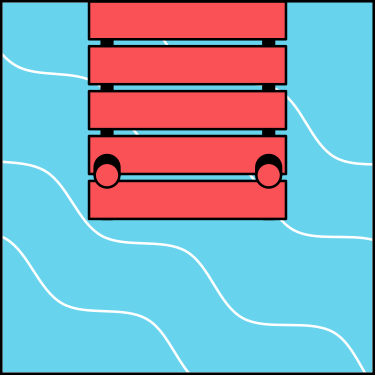 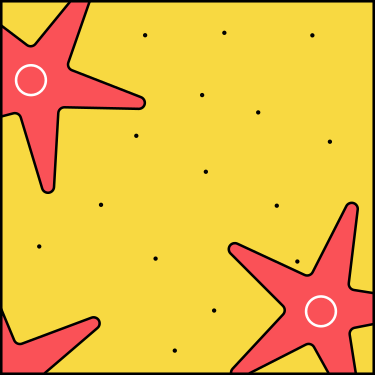 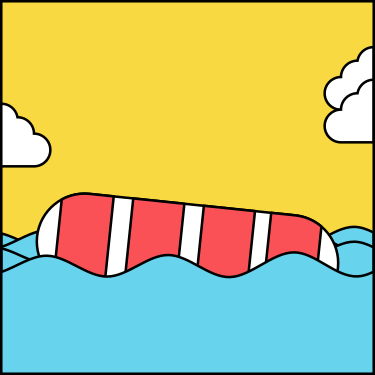 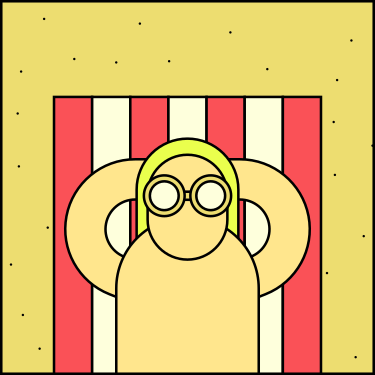 For PowerPoint, Google
Slides, and Canva
100% free for personal
or commercial use
Ready to use, professional,
and customizable
Blow your audience away
with attractive visuals
Resource 
Page
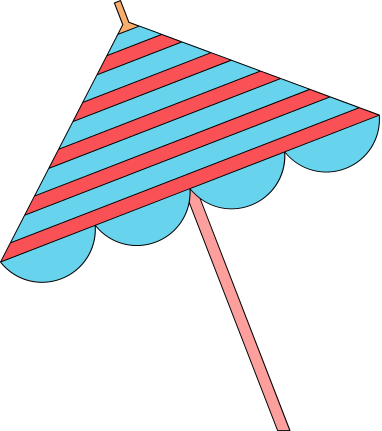 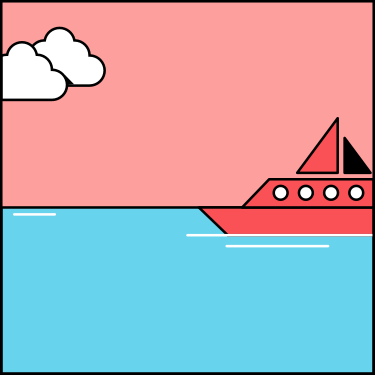 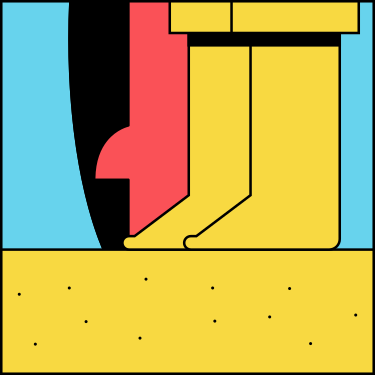 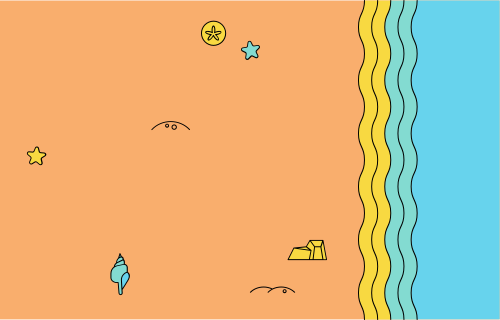 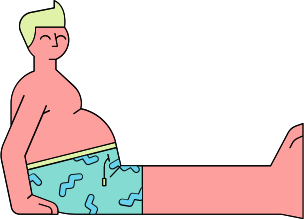 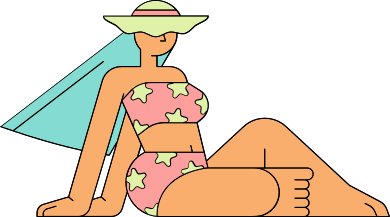 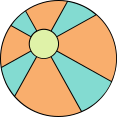 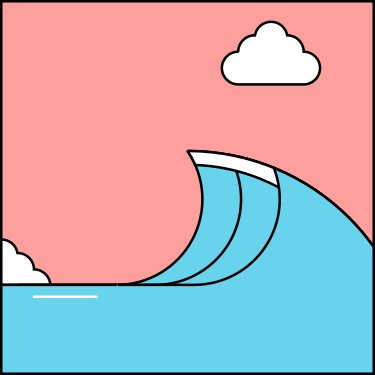 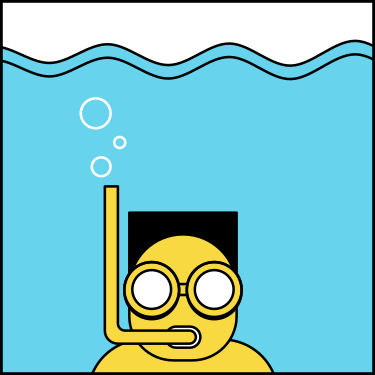 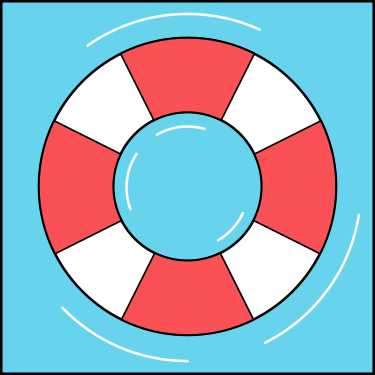 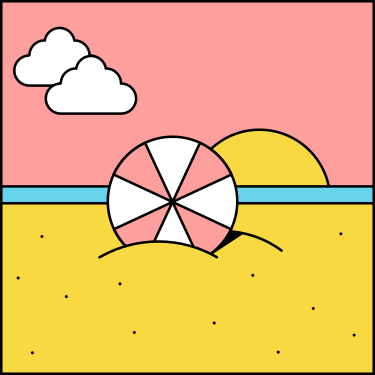 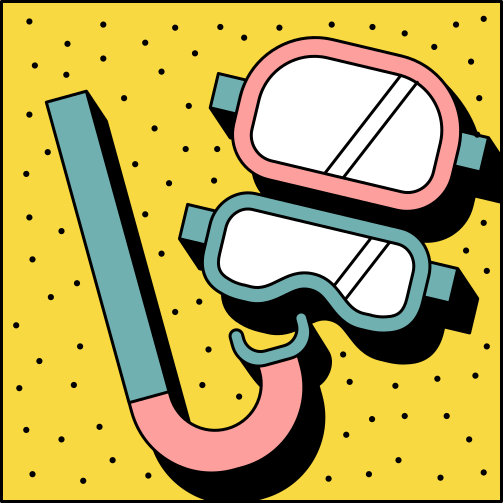 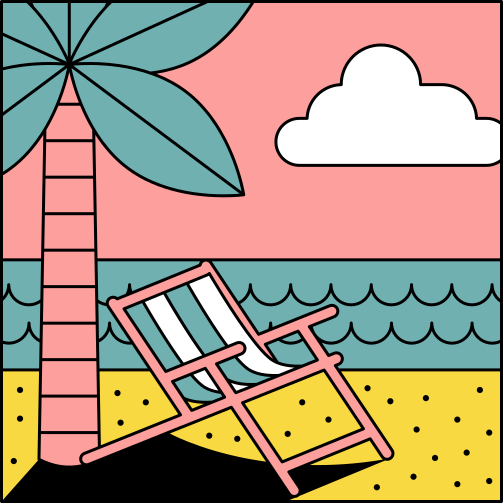 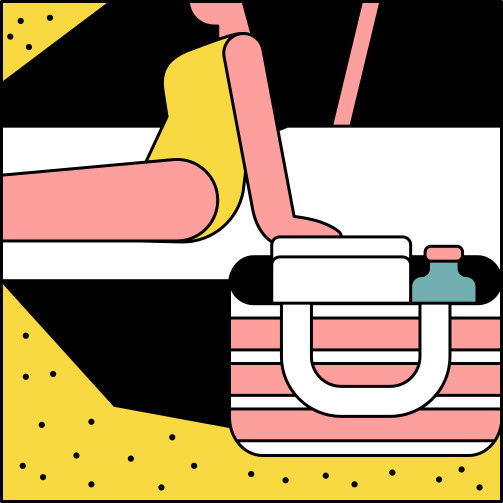 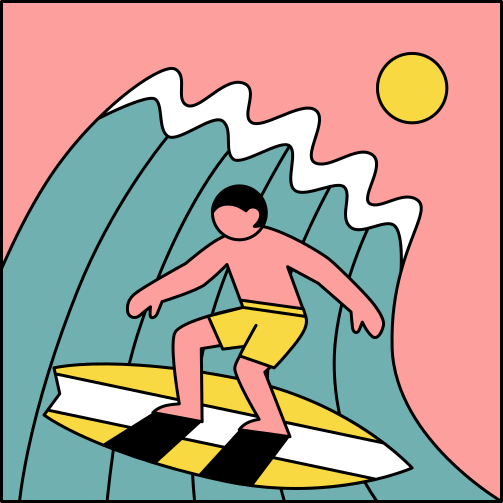 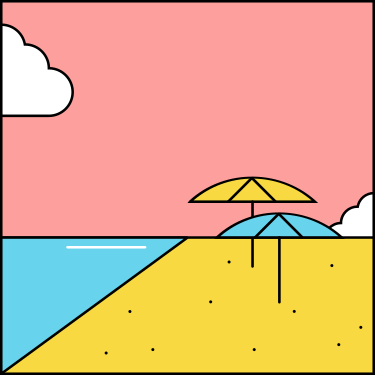 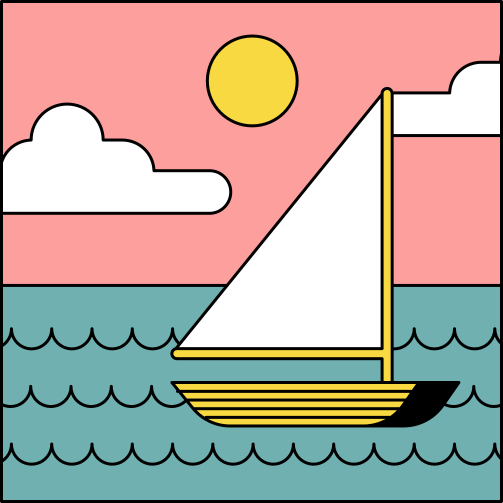 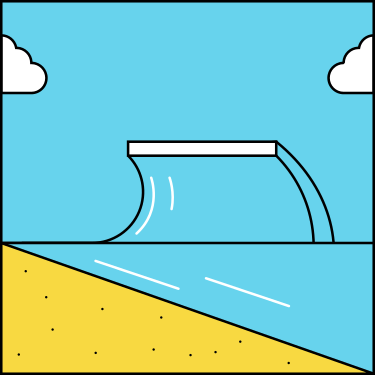 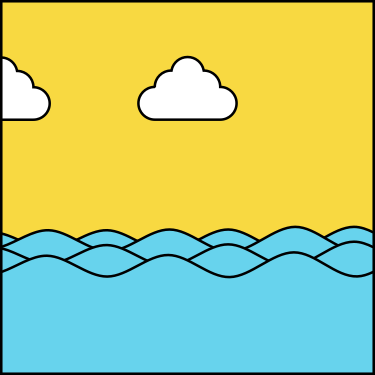 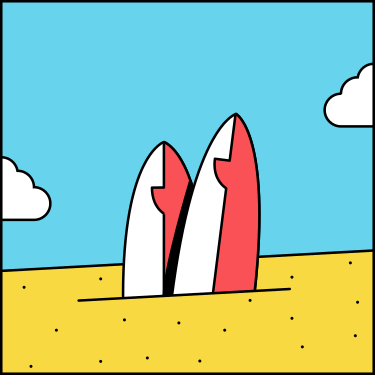 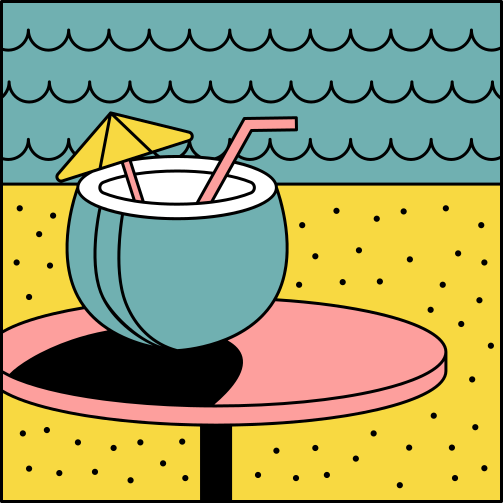 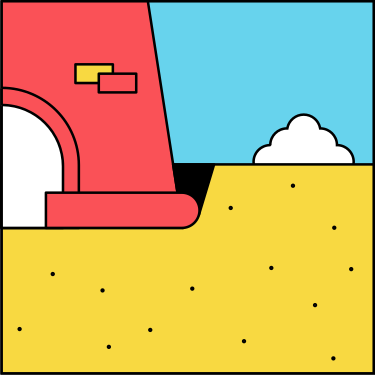 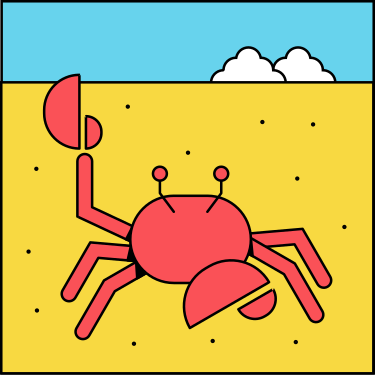 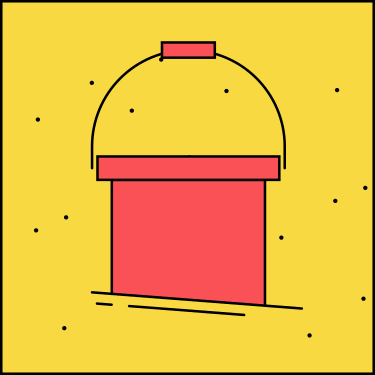 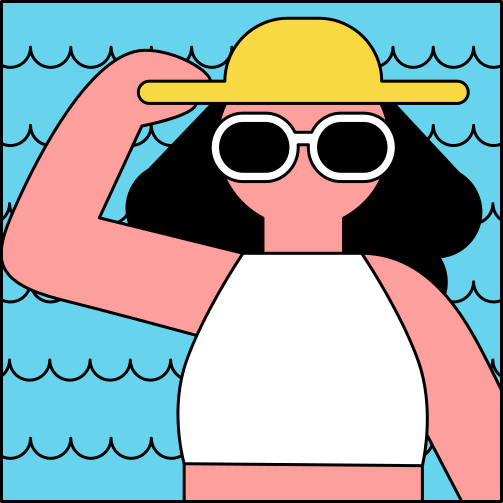 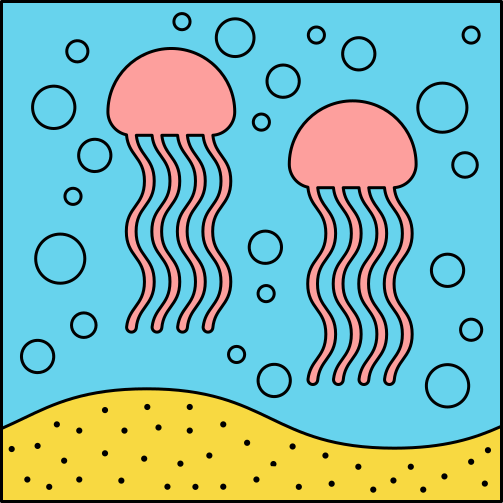 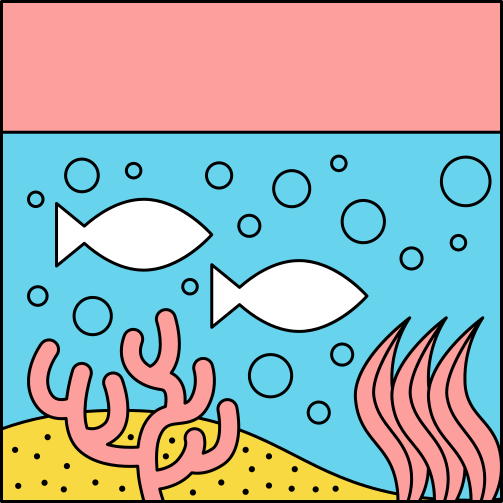 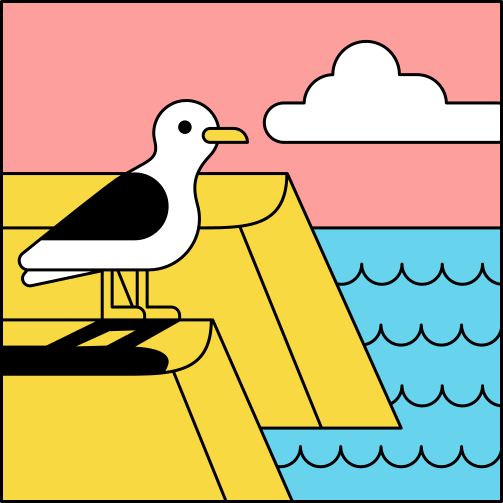 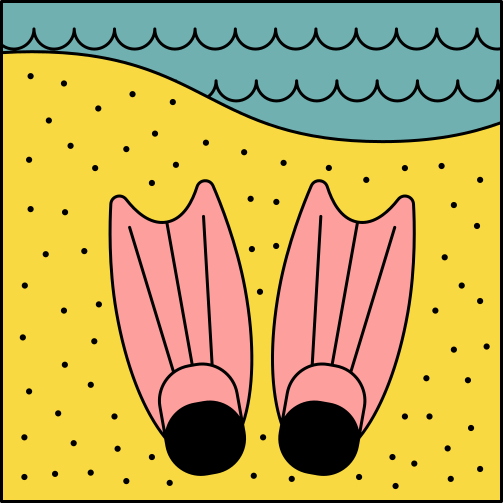 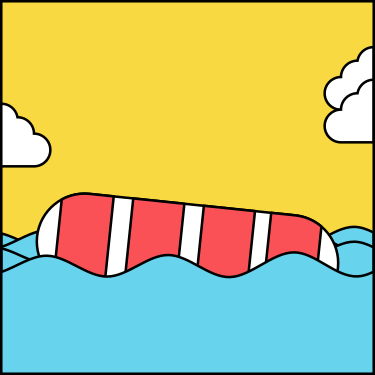 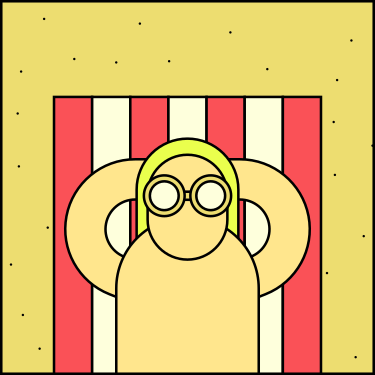 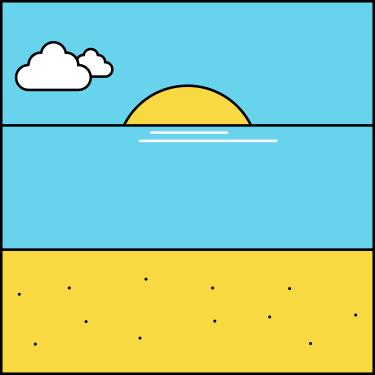 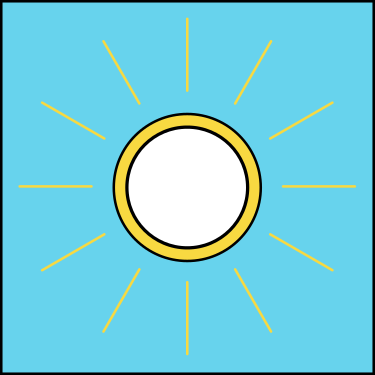 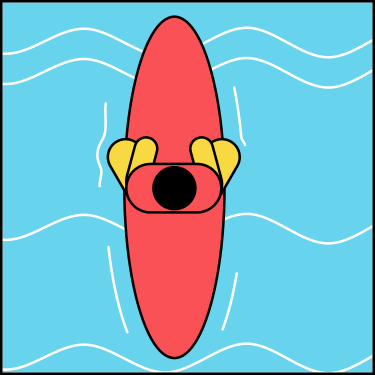 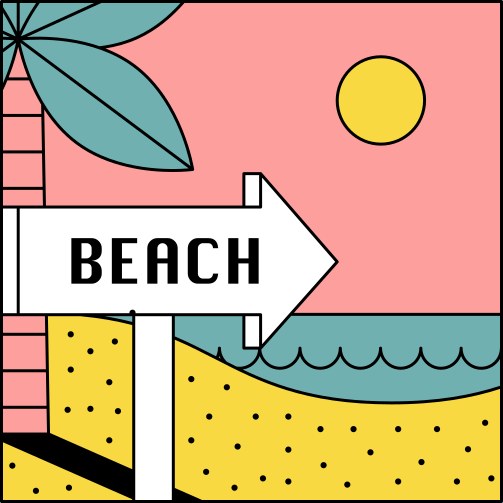 Use these design resources
in your Canva Presentation.
Happy designing! 

Don't forget to delete this
page before presenting.
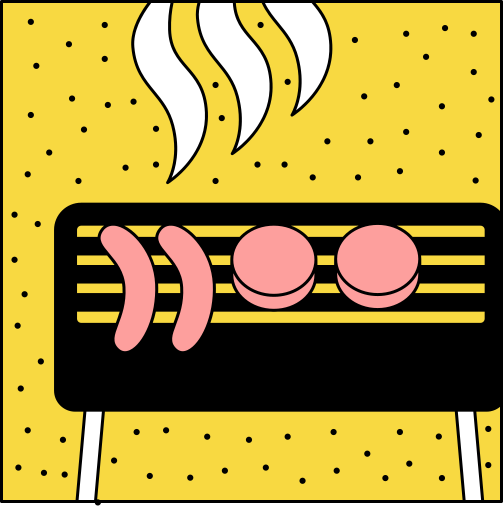 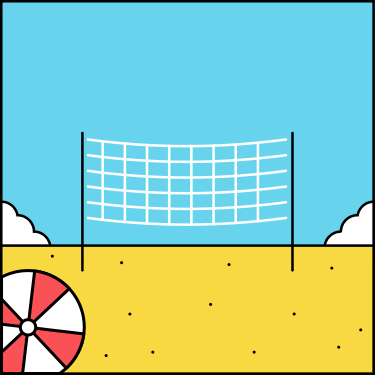 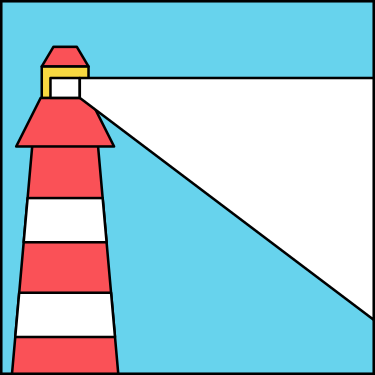 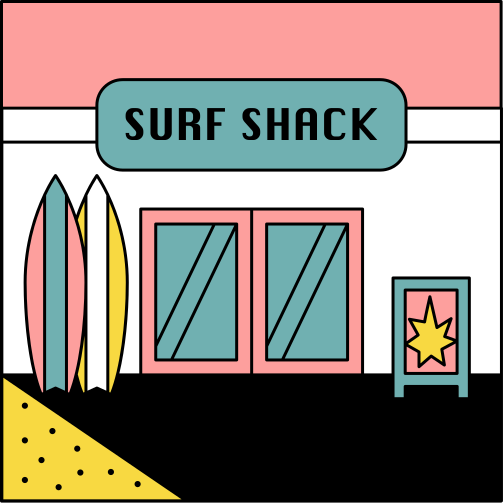 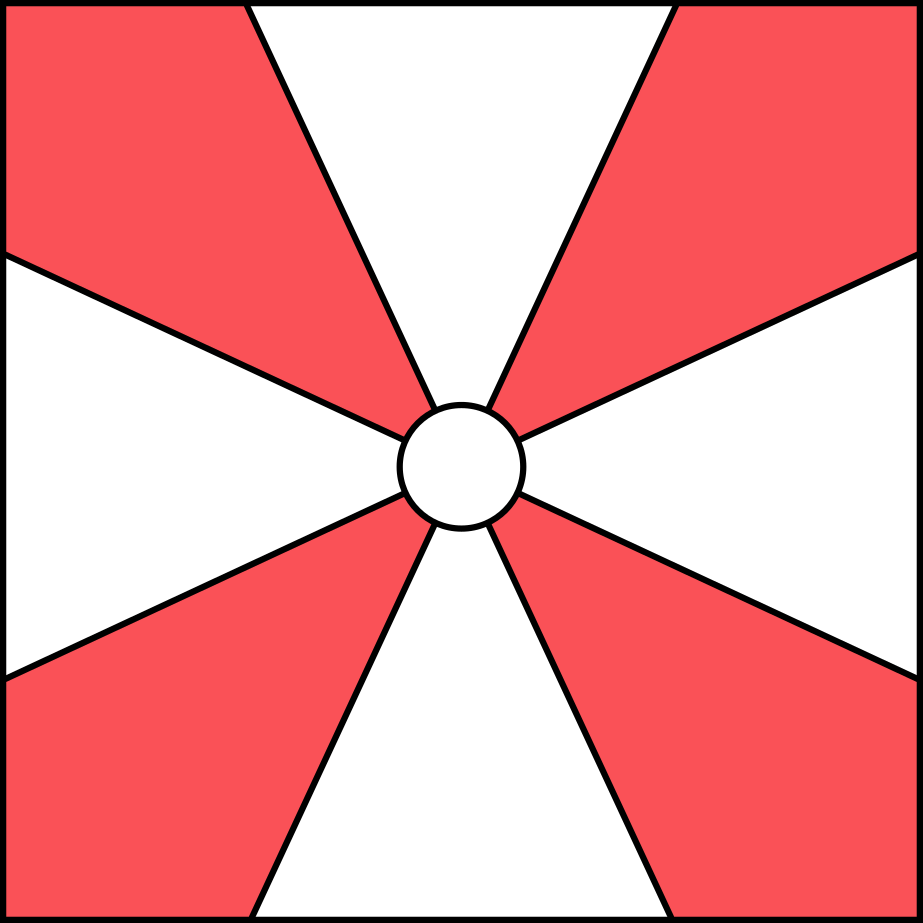 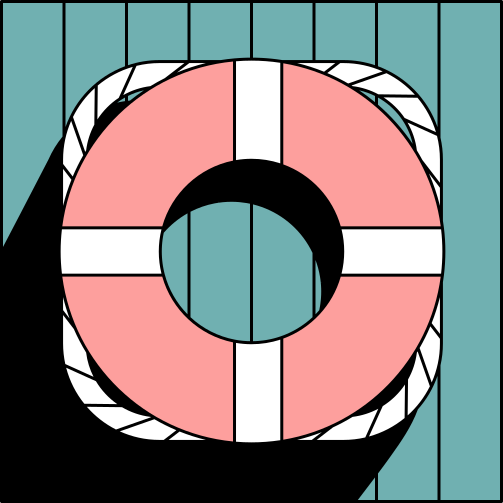 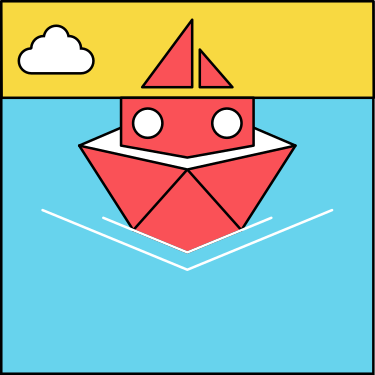 Resource 
Page
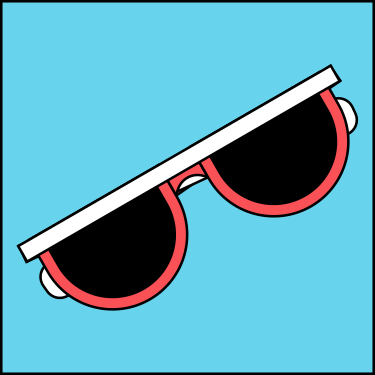 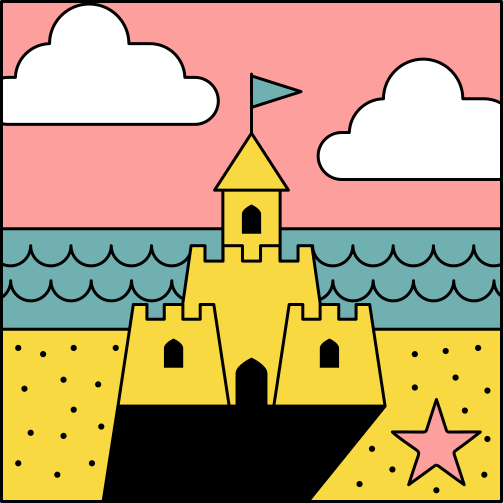 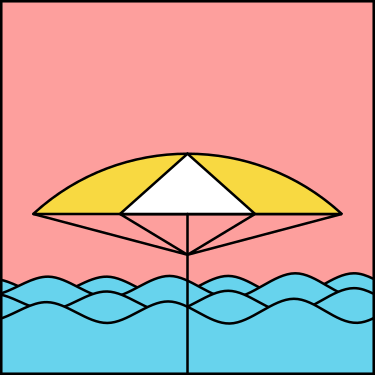 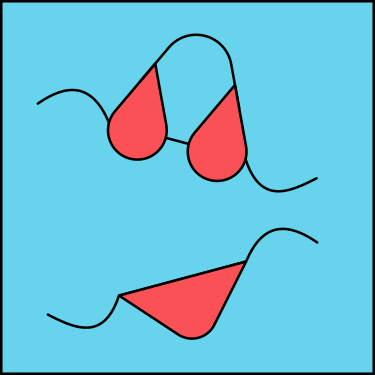 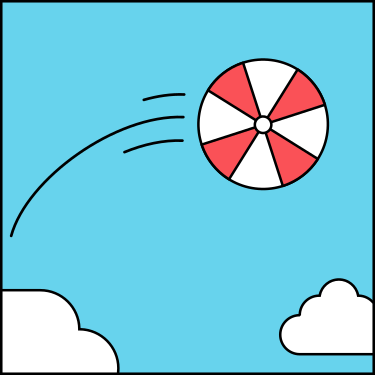 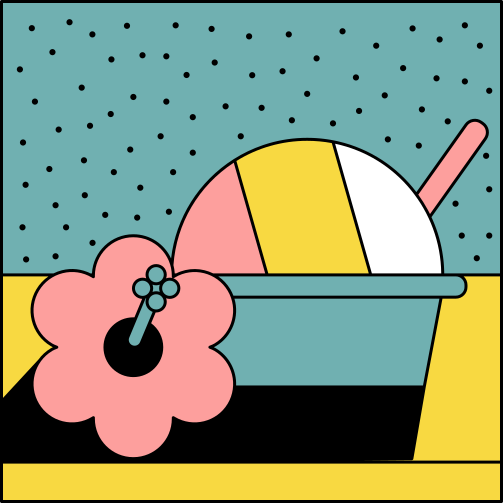 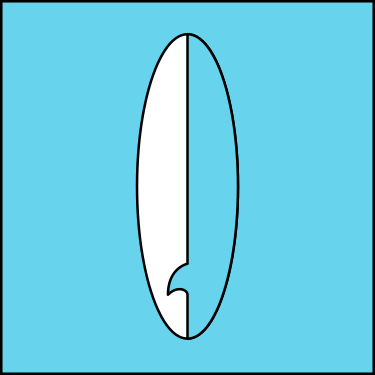 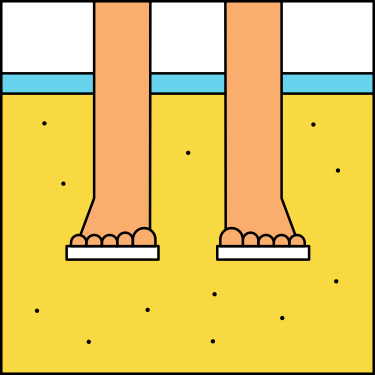 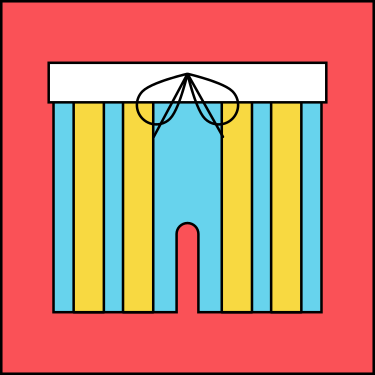 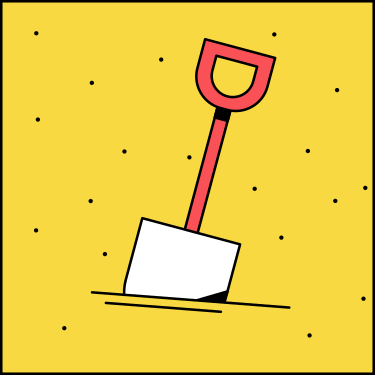 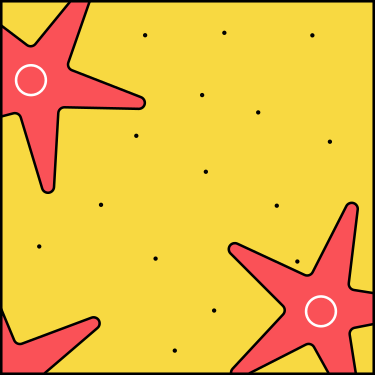 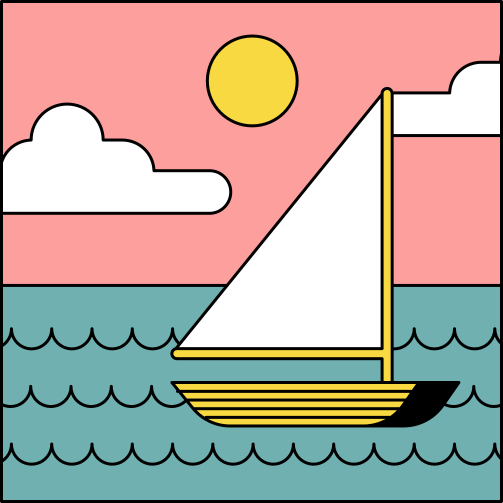 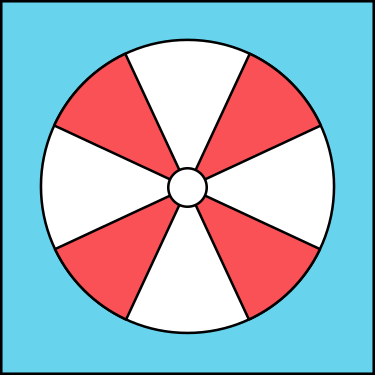 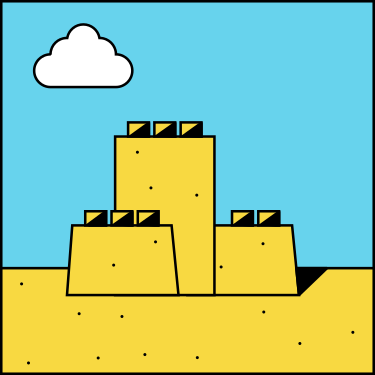 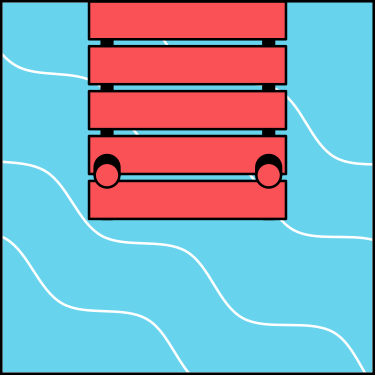 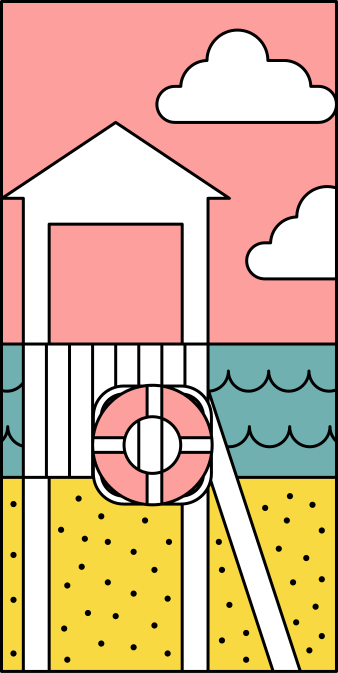 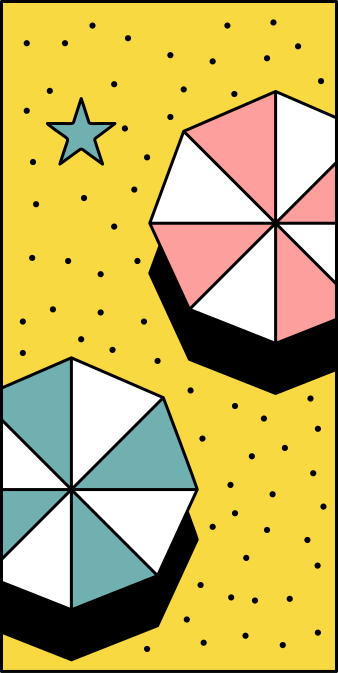 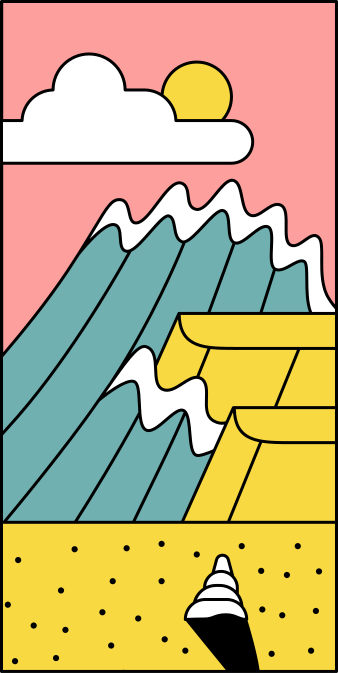 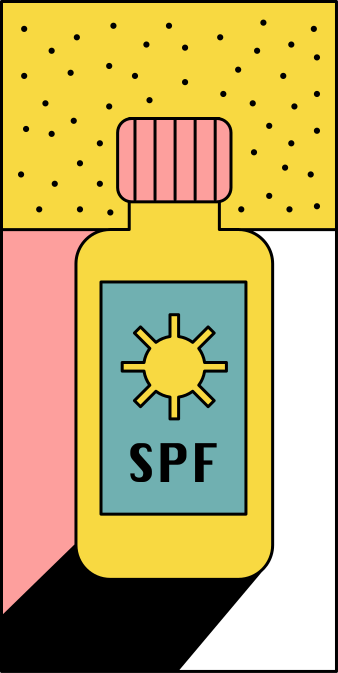 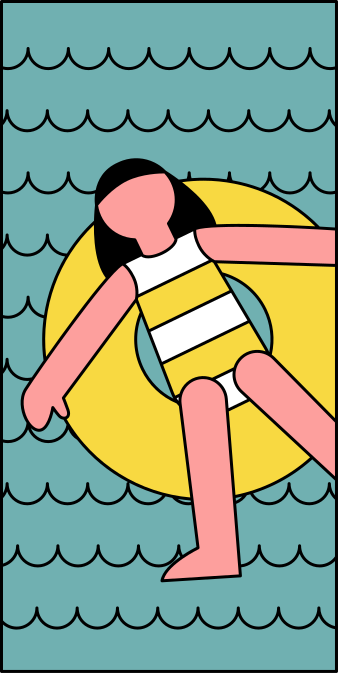 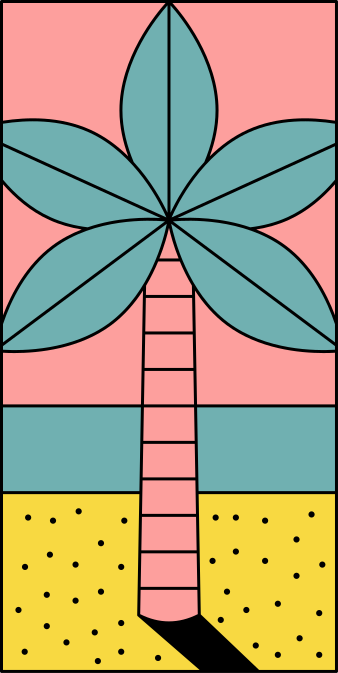 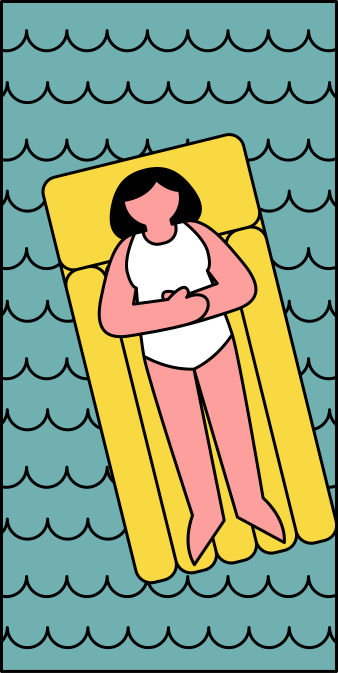 Use these design resources
in your Canva Presentation.
Happy designing! 

Don't forget to delete this
page before presenting.
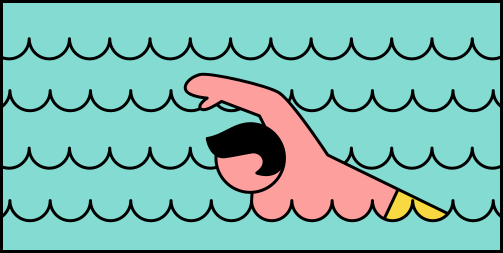 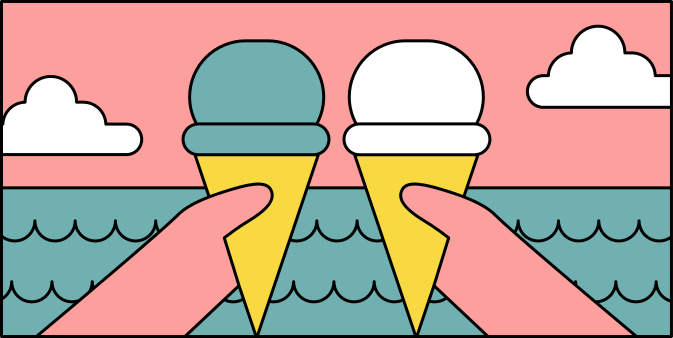 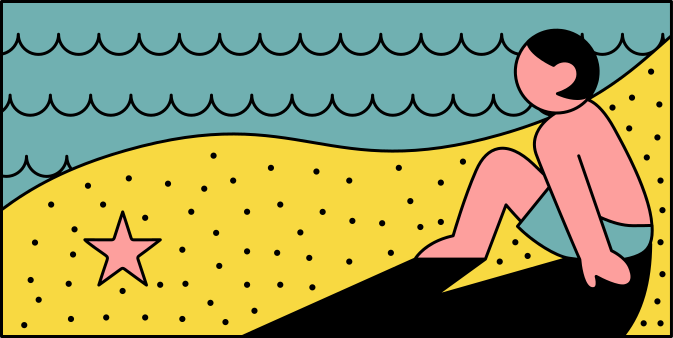 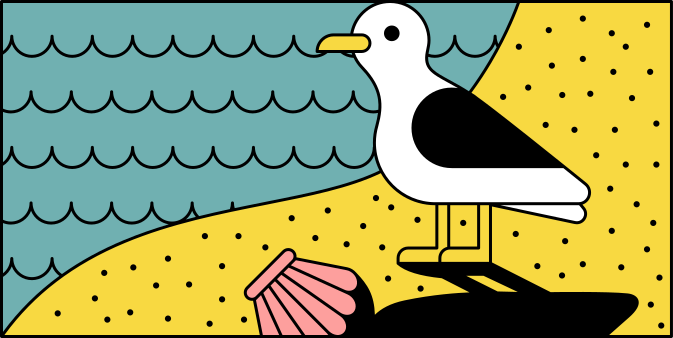 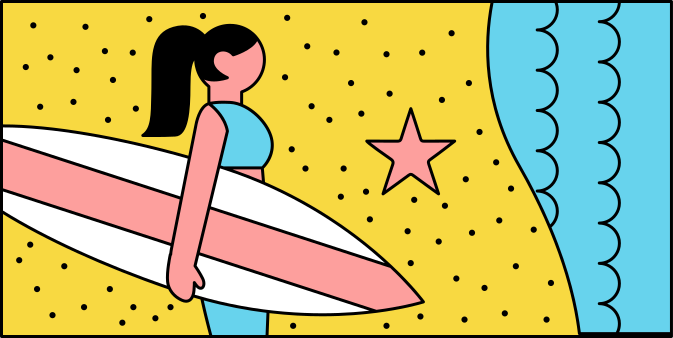 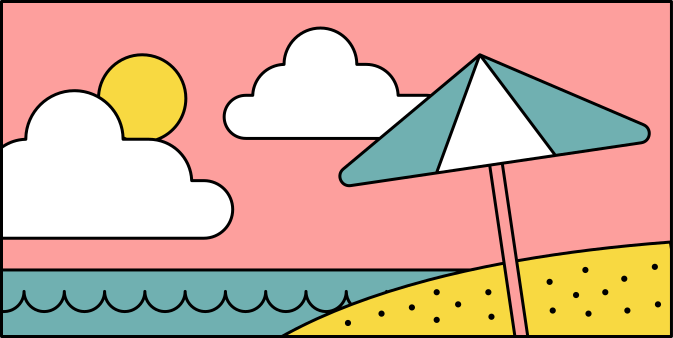 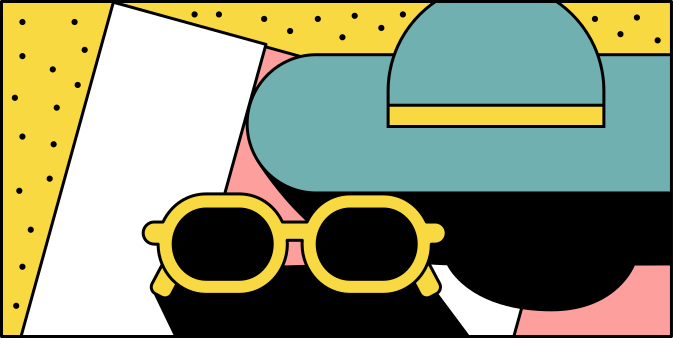 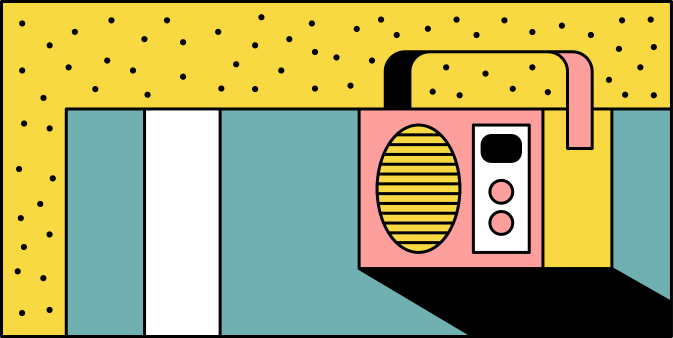 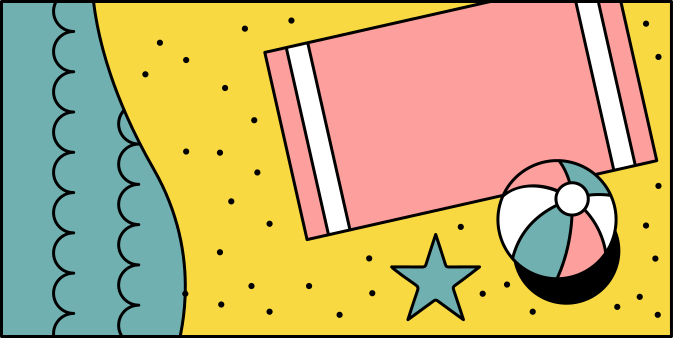 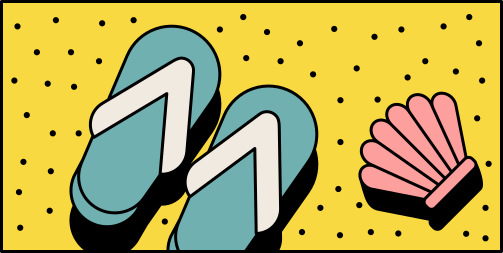 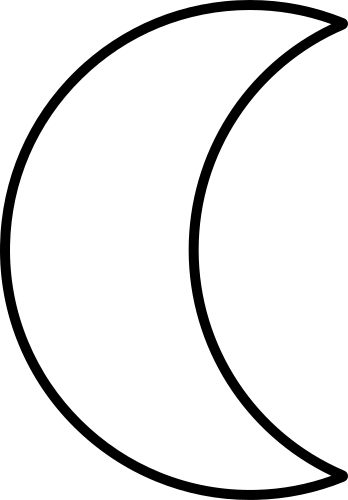 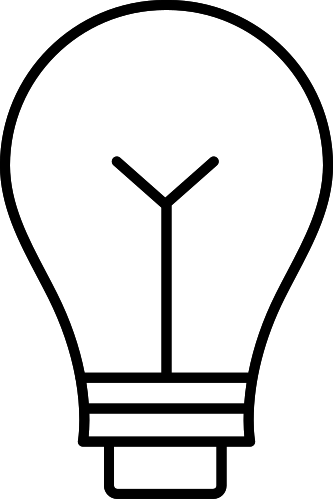 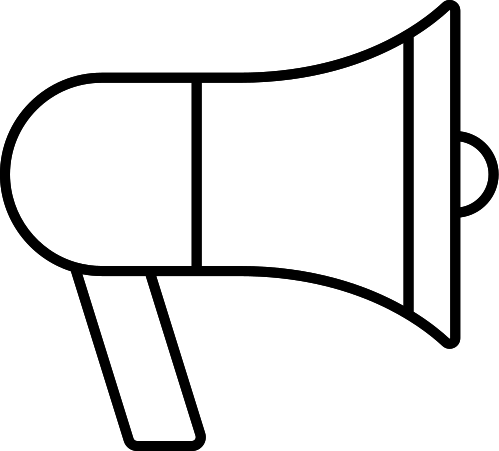 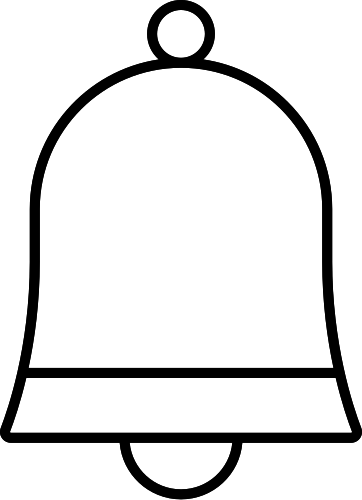 Resource 
Page
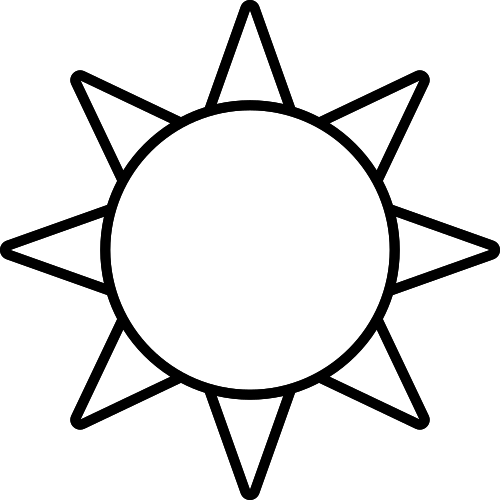 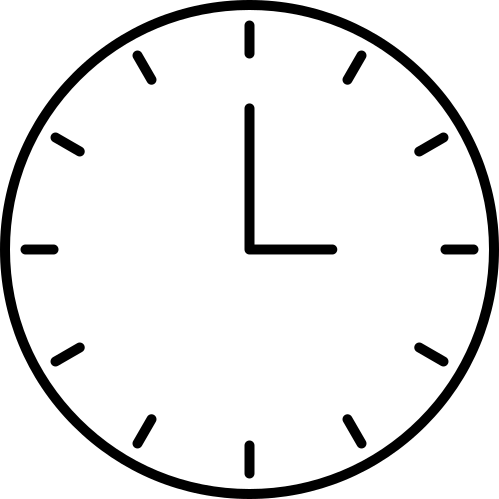 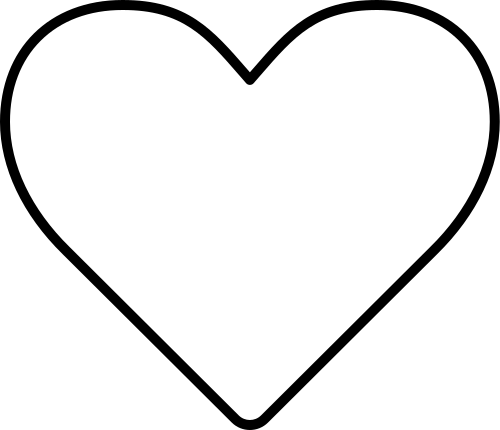 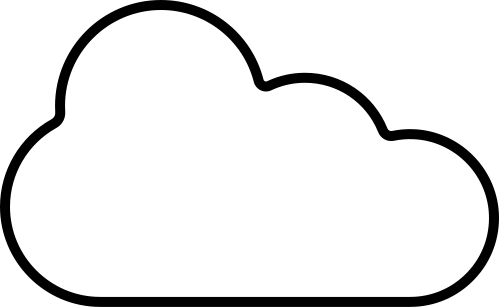 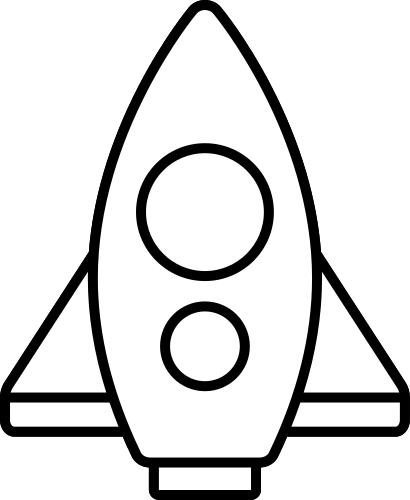 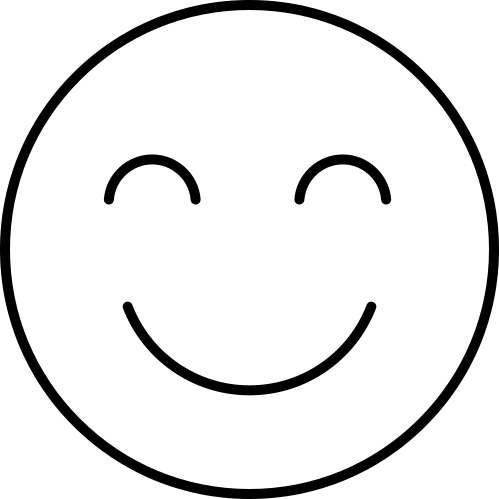 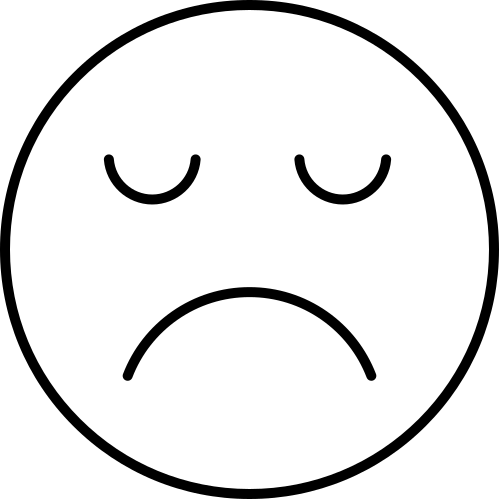 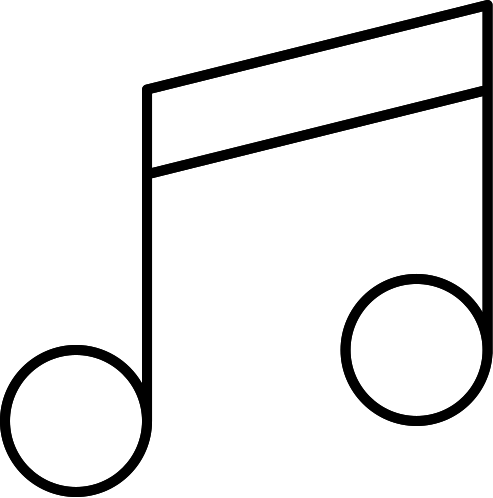 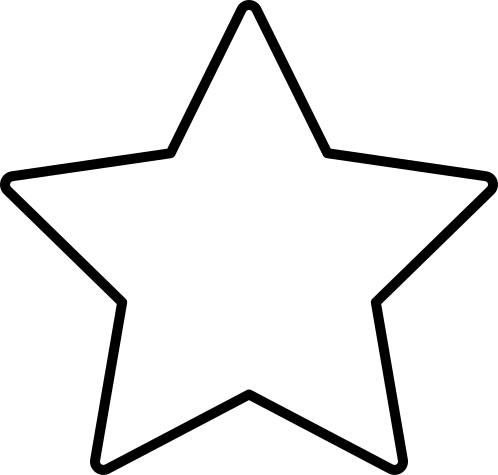 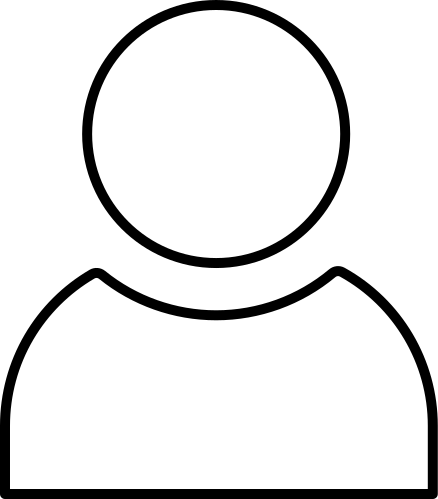 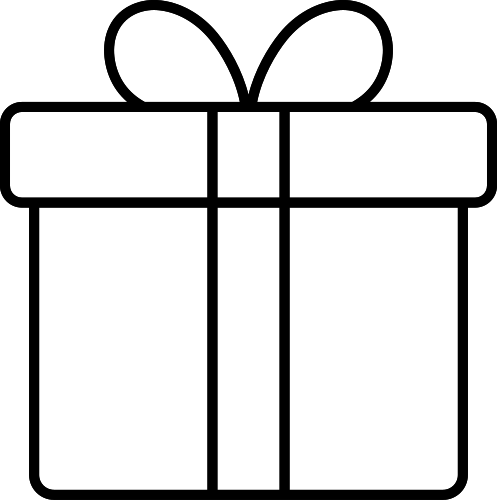 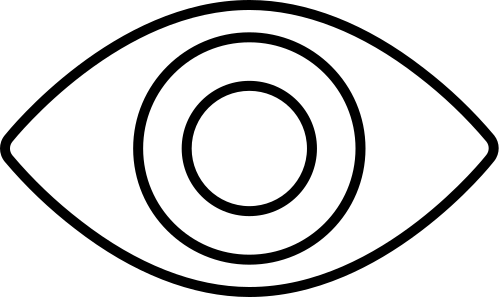 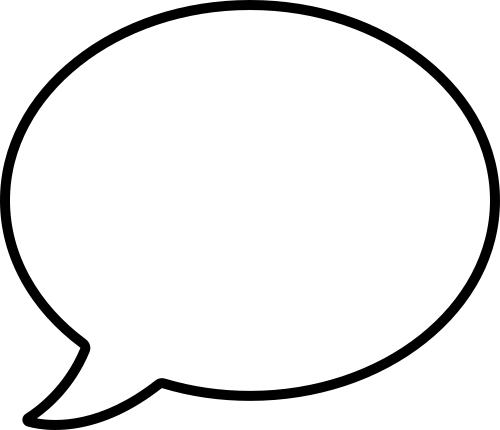 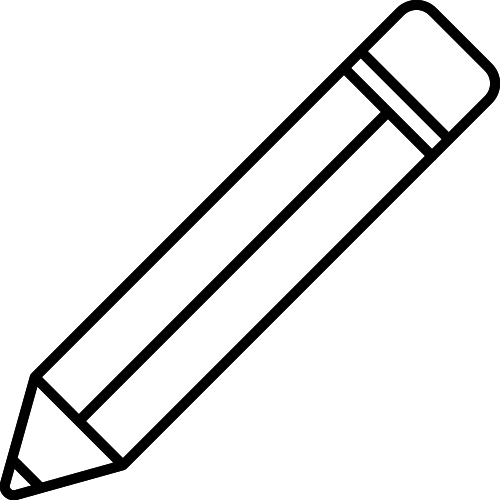 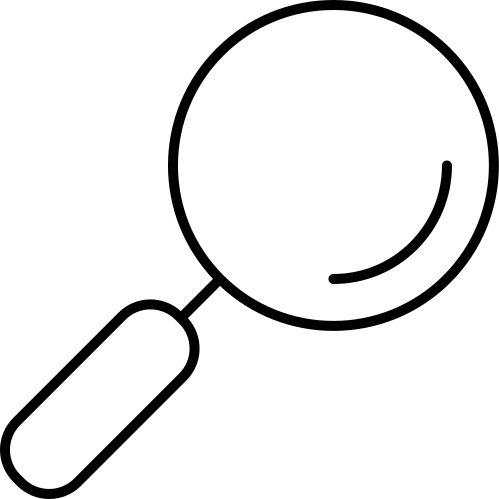 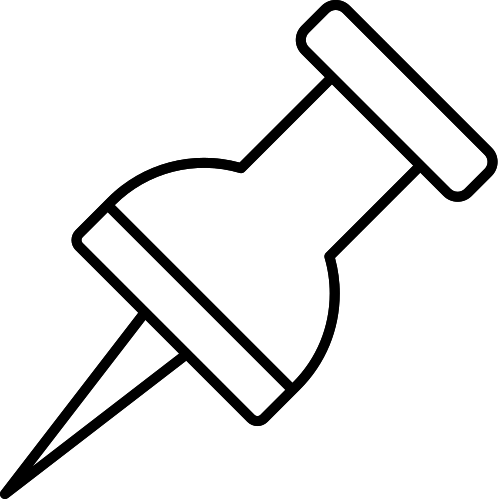 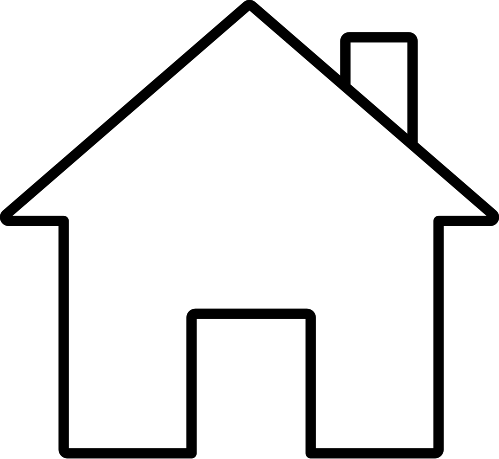 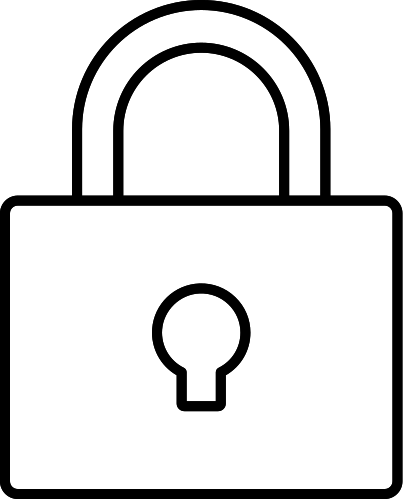 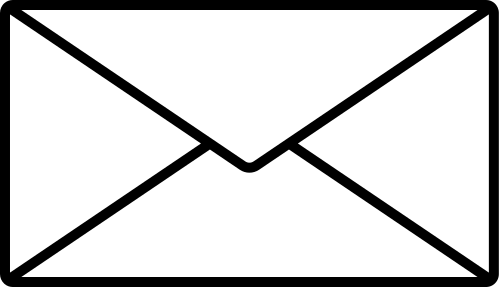 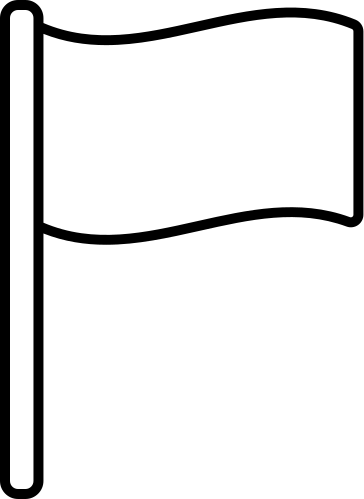 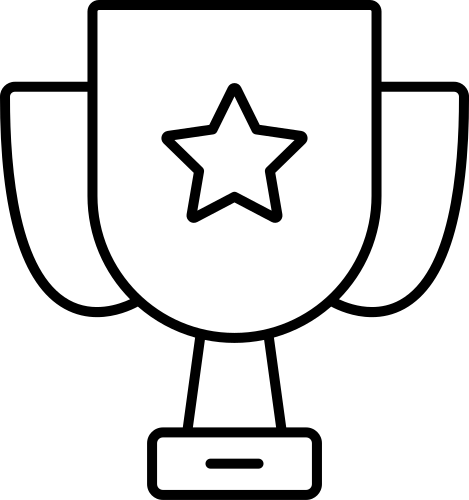 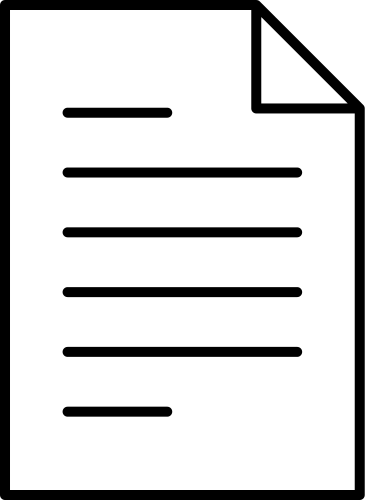 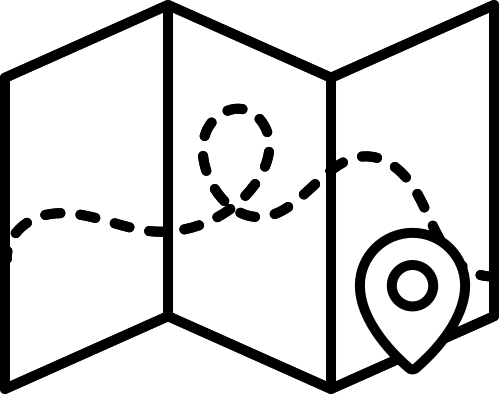 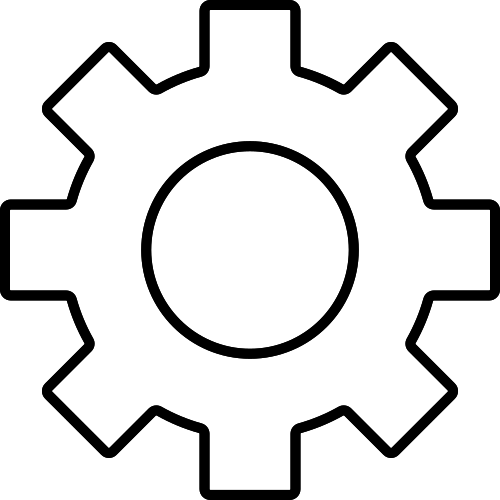 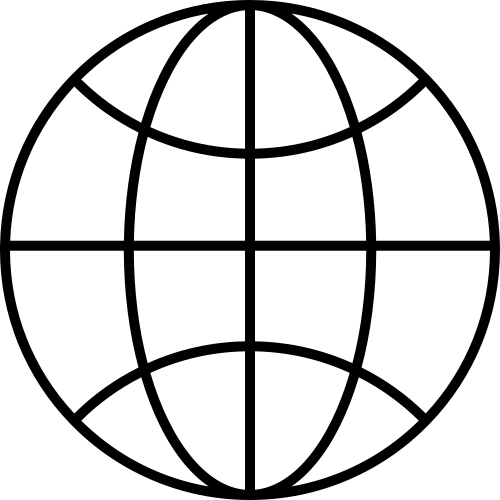 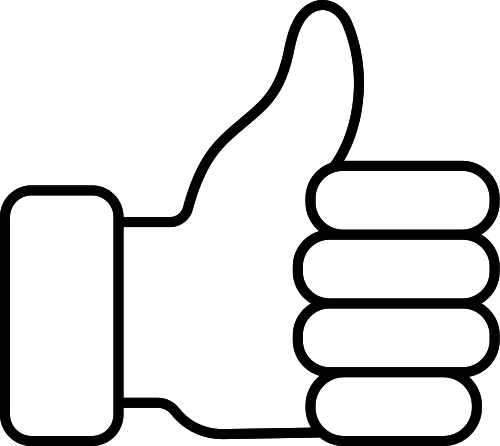 Use these design resources
in your Canva Presentation.
Happy designing! 

Don't forget to delete this
page before presenting.
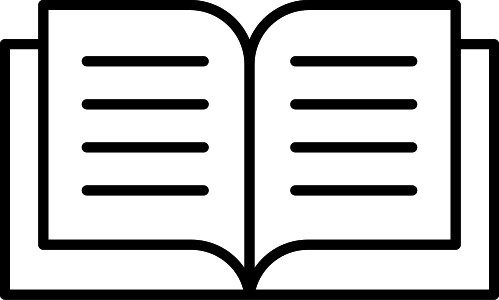 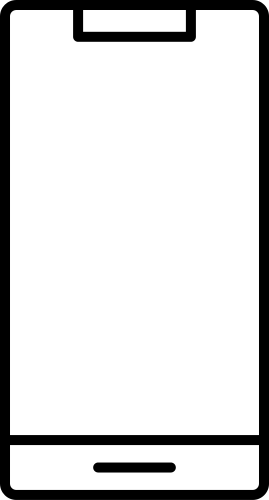 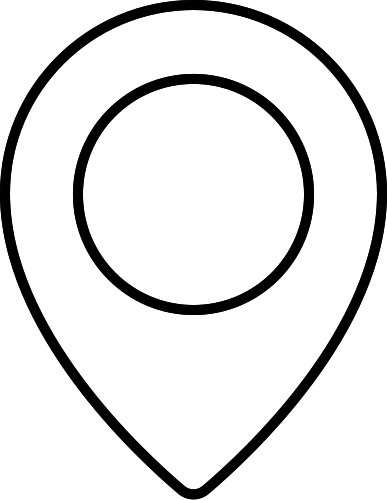 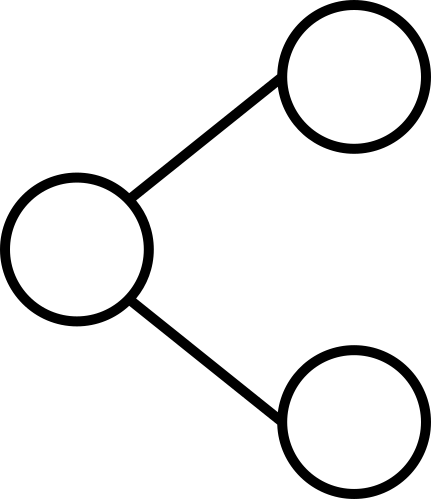 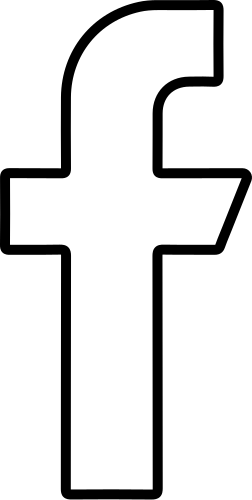 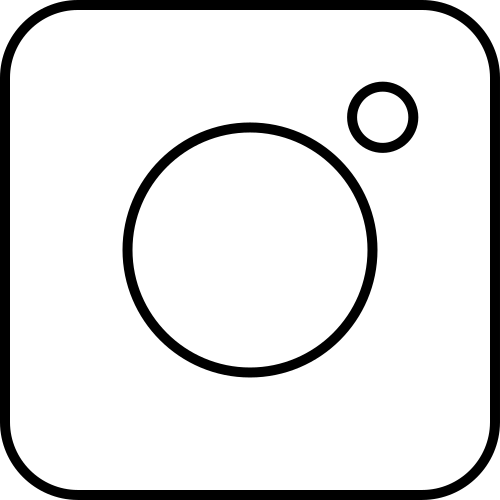 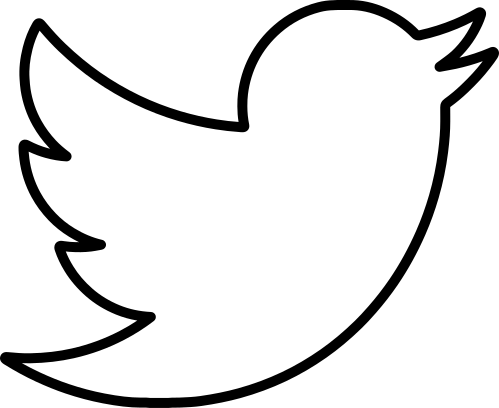 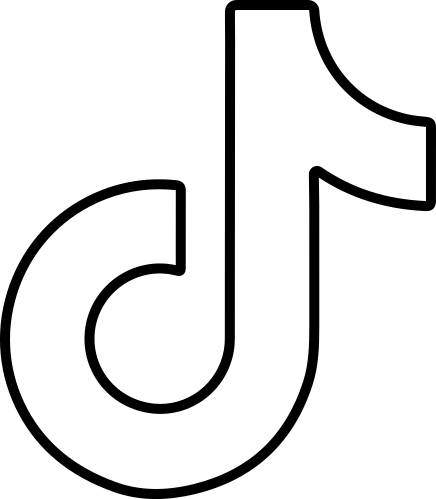 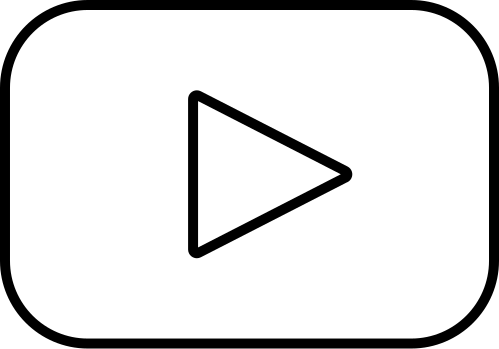